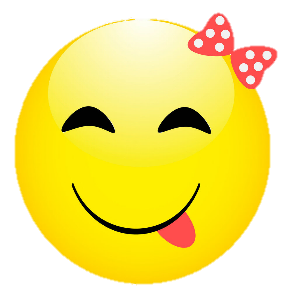 BÀI SOẠN CỦA EM LAN HƯƠNG . 
KÍNH MONG QUÝ THẦY CÔ KHÔNG SHARE VÀO CÁC HỘI NHÓM.
Thầy/Cô đăng ký lấy giáo án liên hệ link Facebook Lan Hương: https://www.facebook.com/profile.php?id=100049274364068
SĐT zalo Lan Hương: 035.447.3852
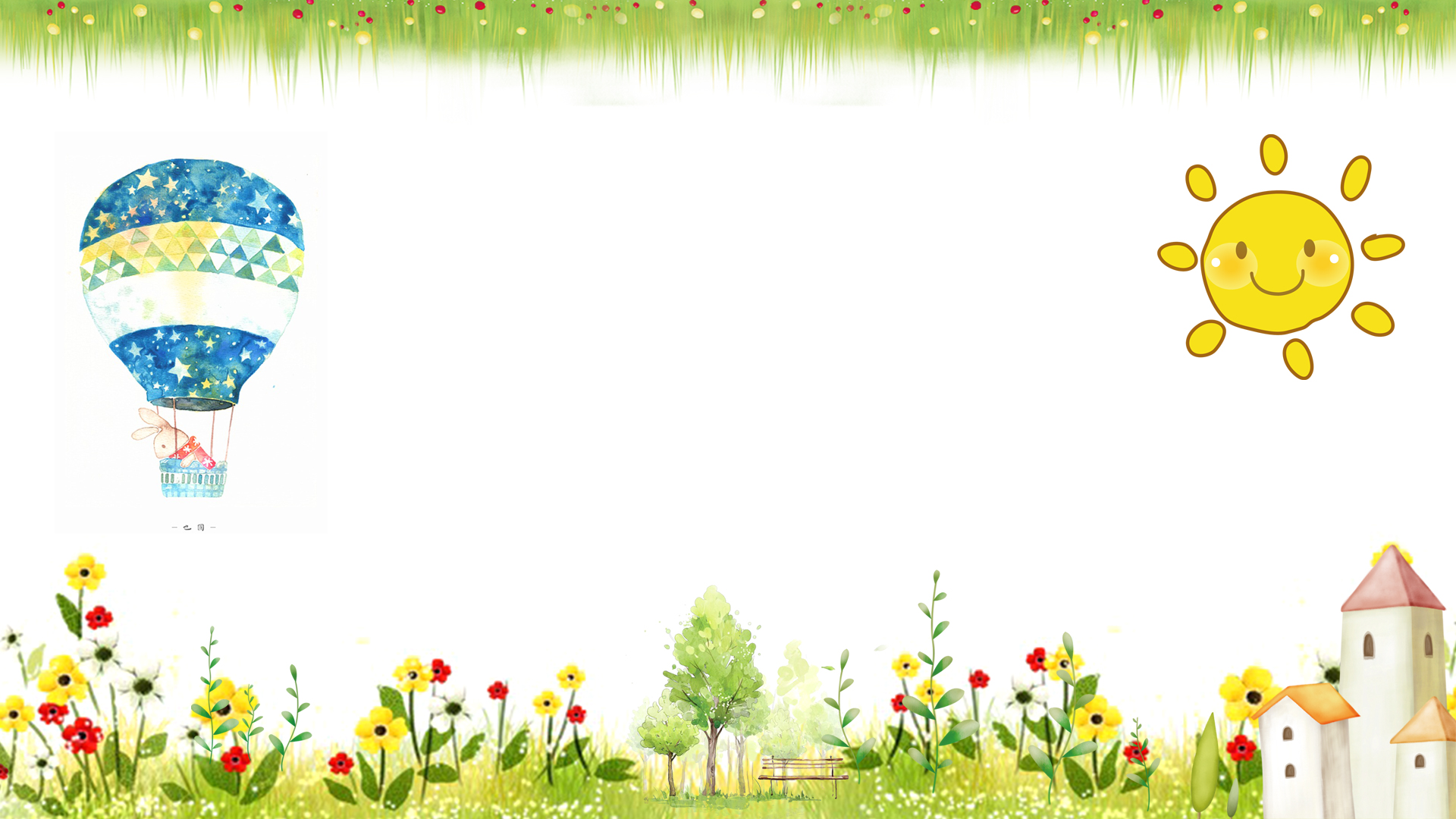 MÔN TOÁN
延迟符
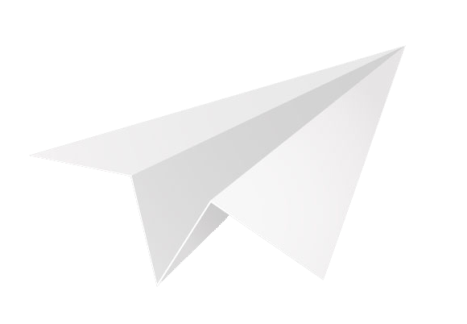 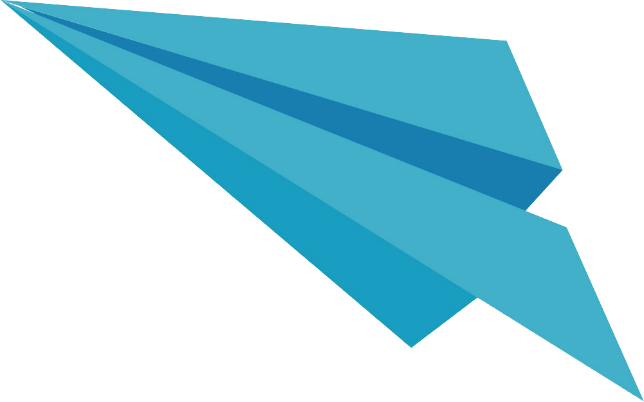 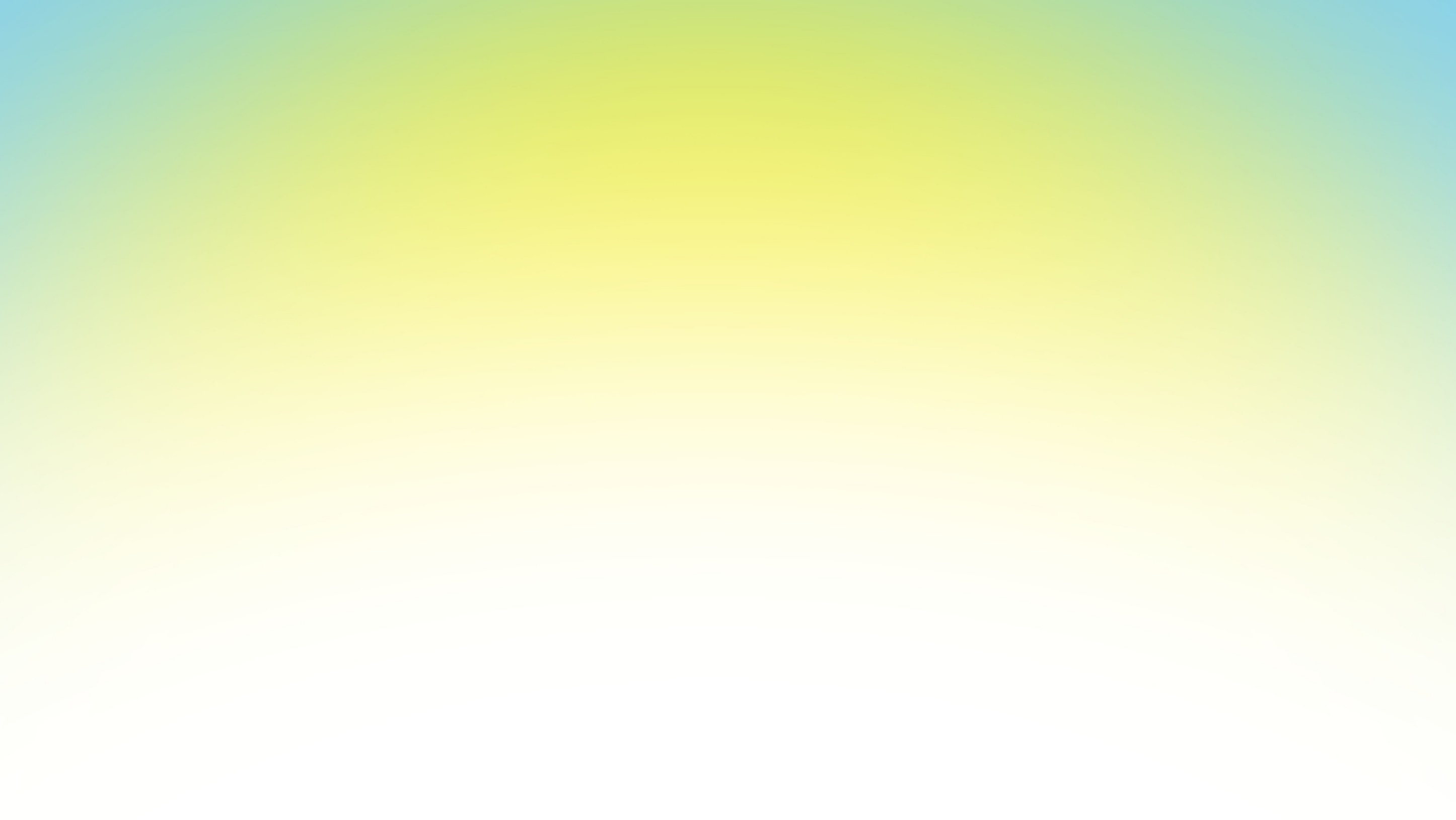 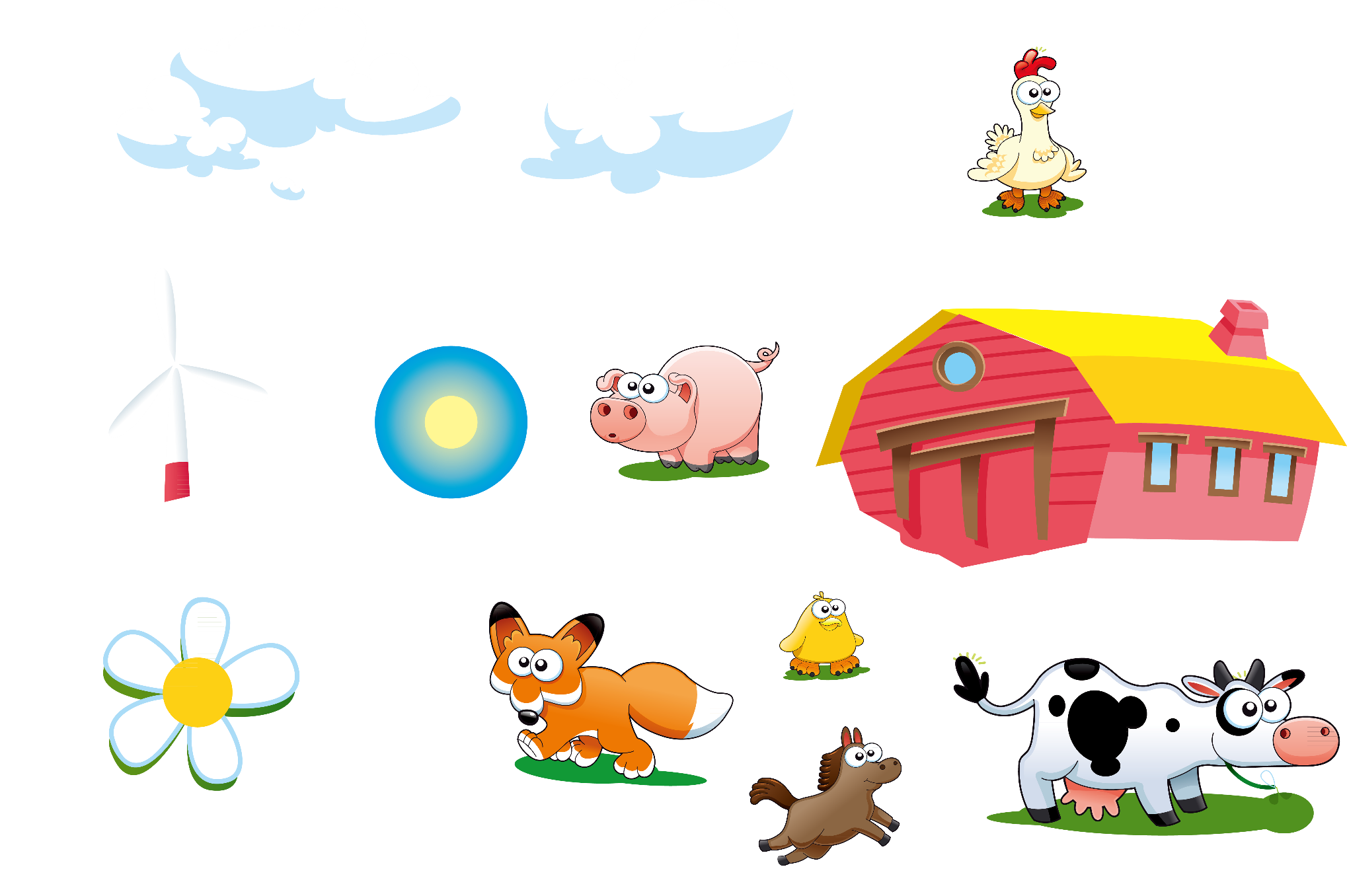 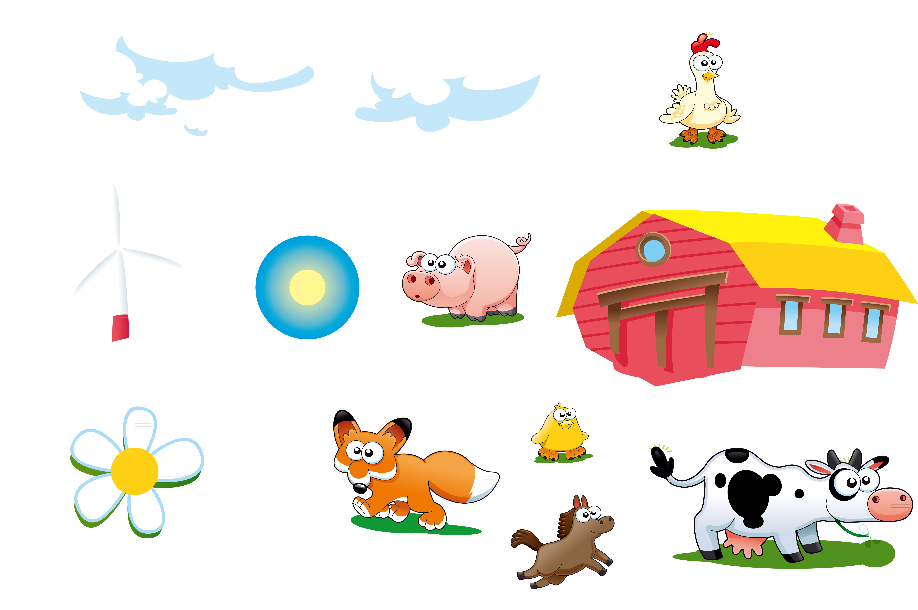 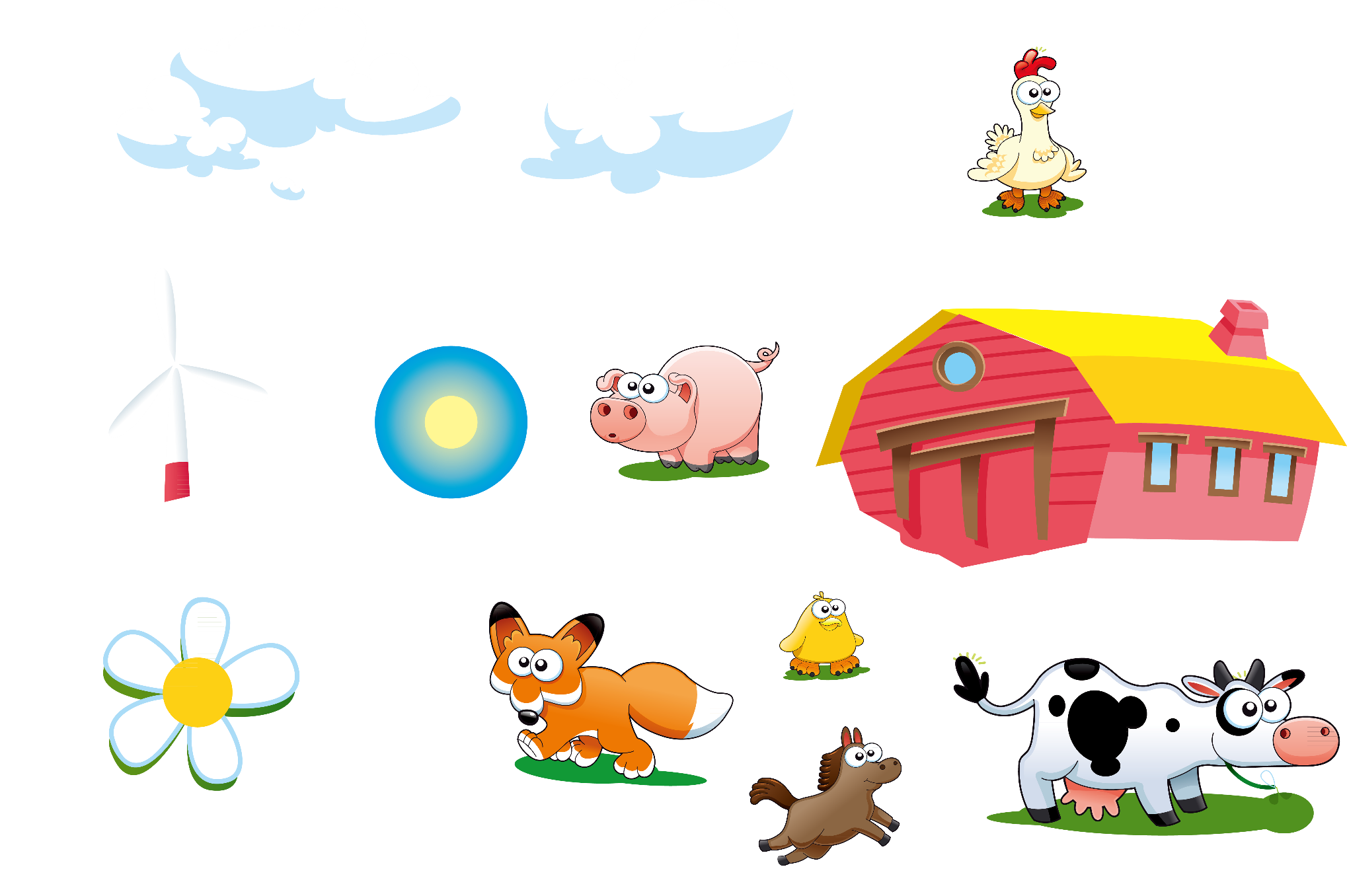 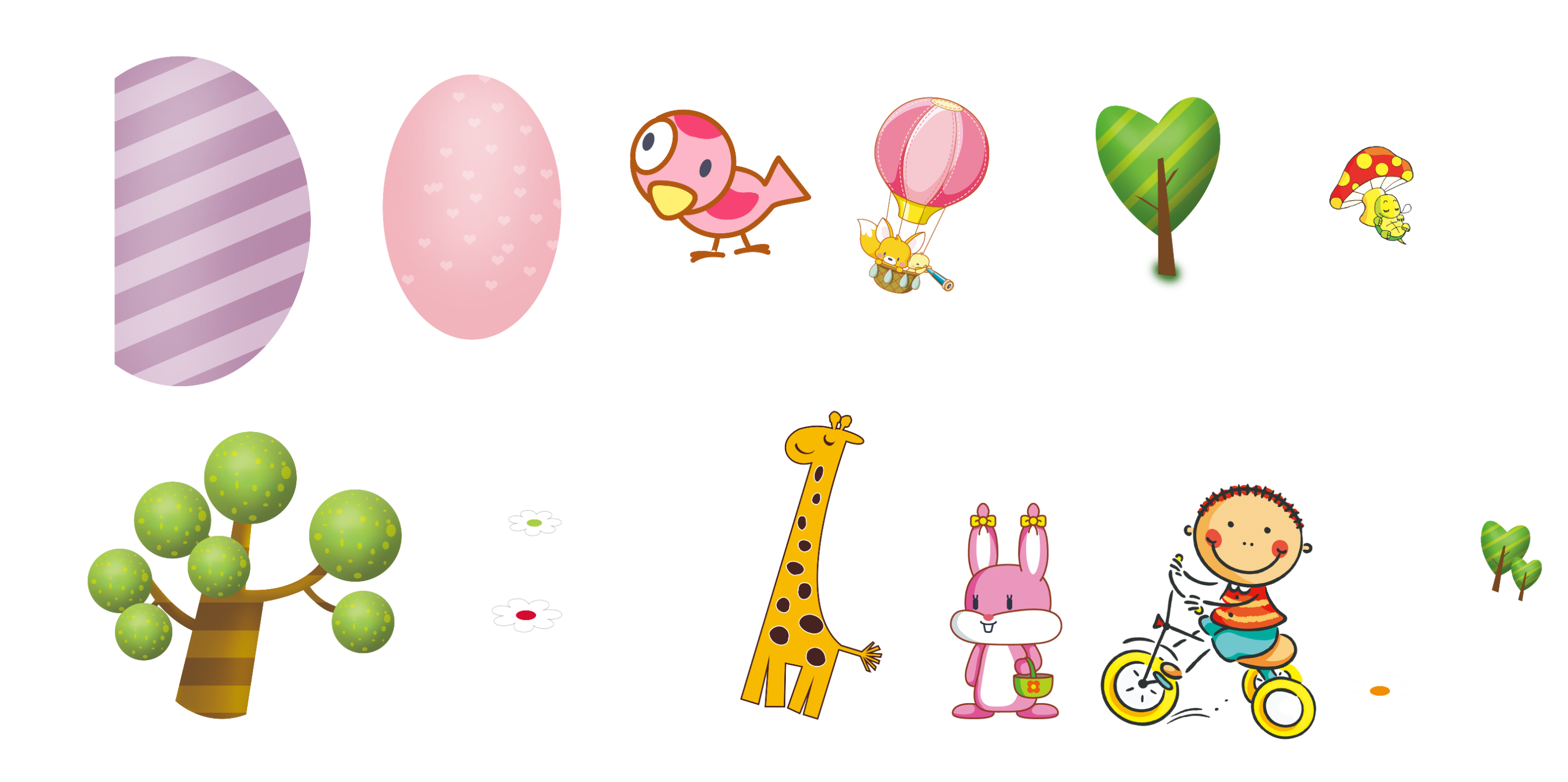 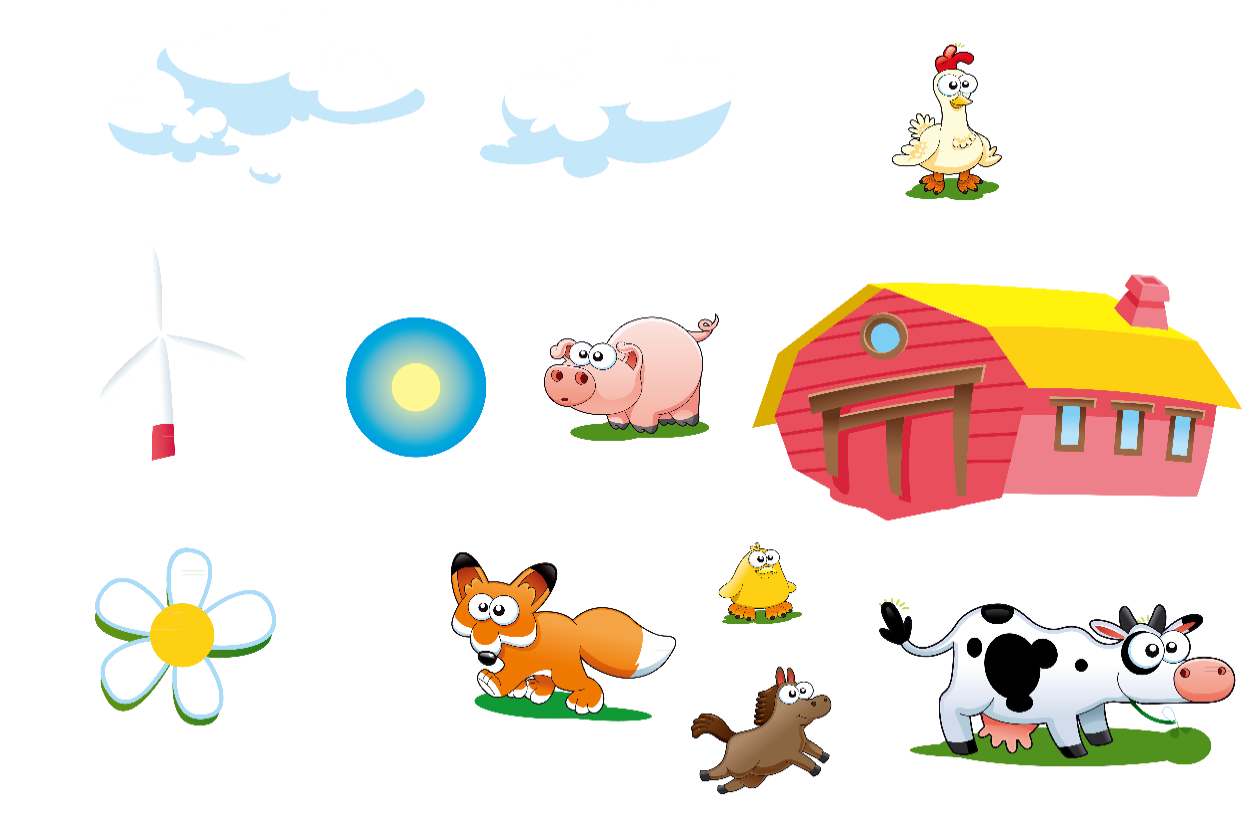 Khôûi ñoäng
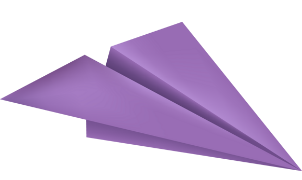 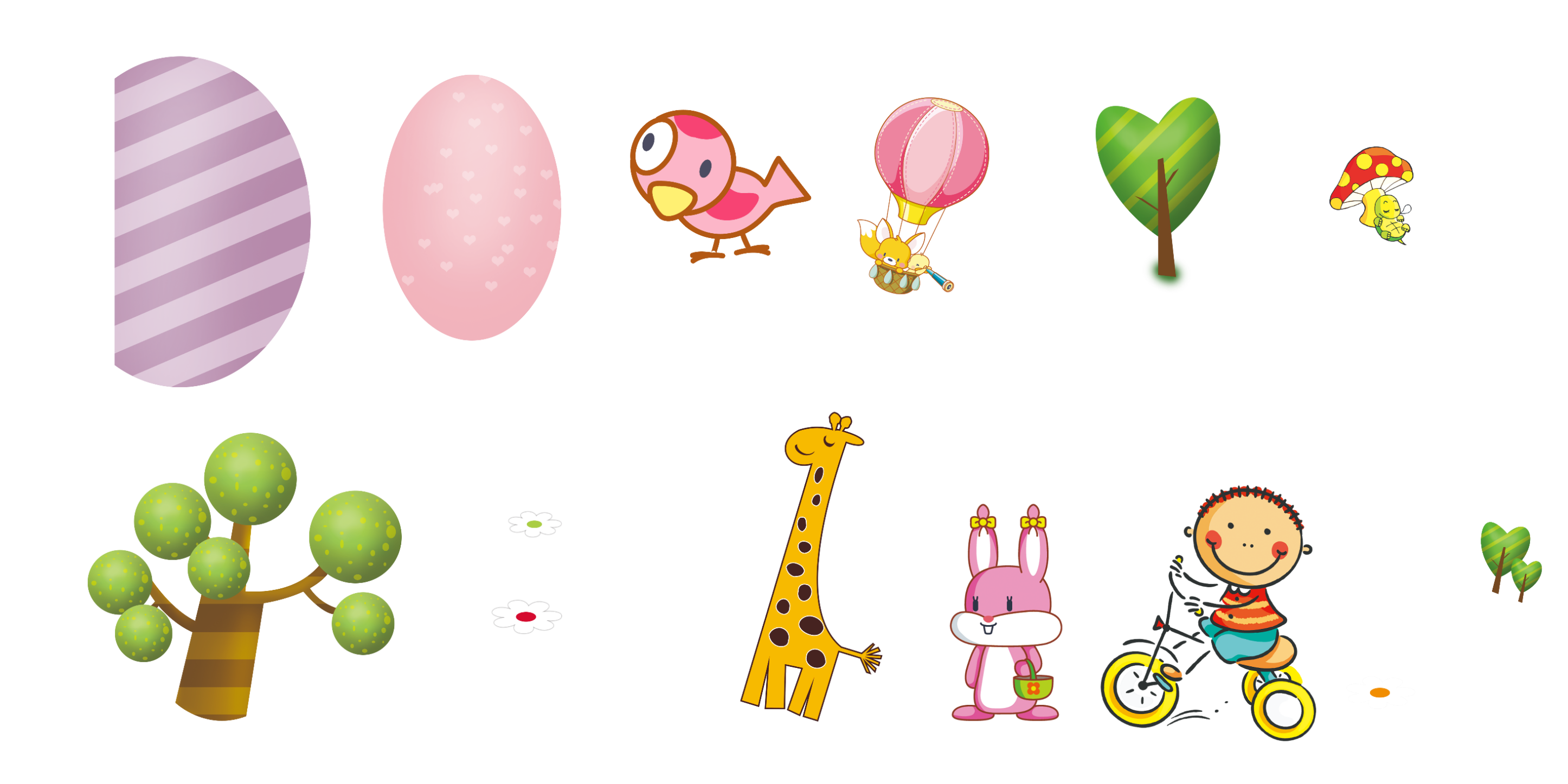 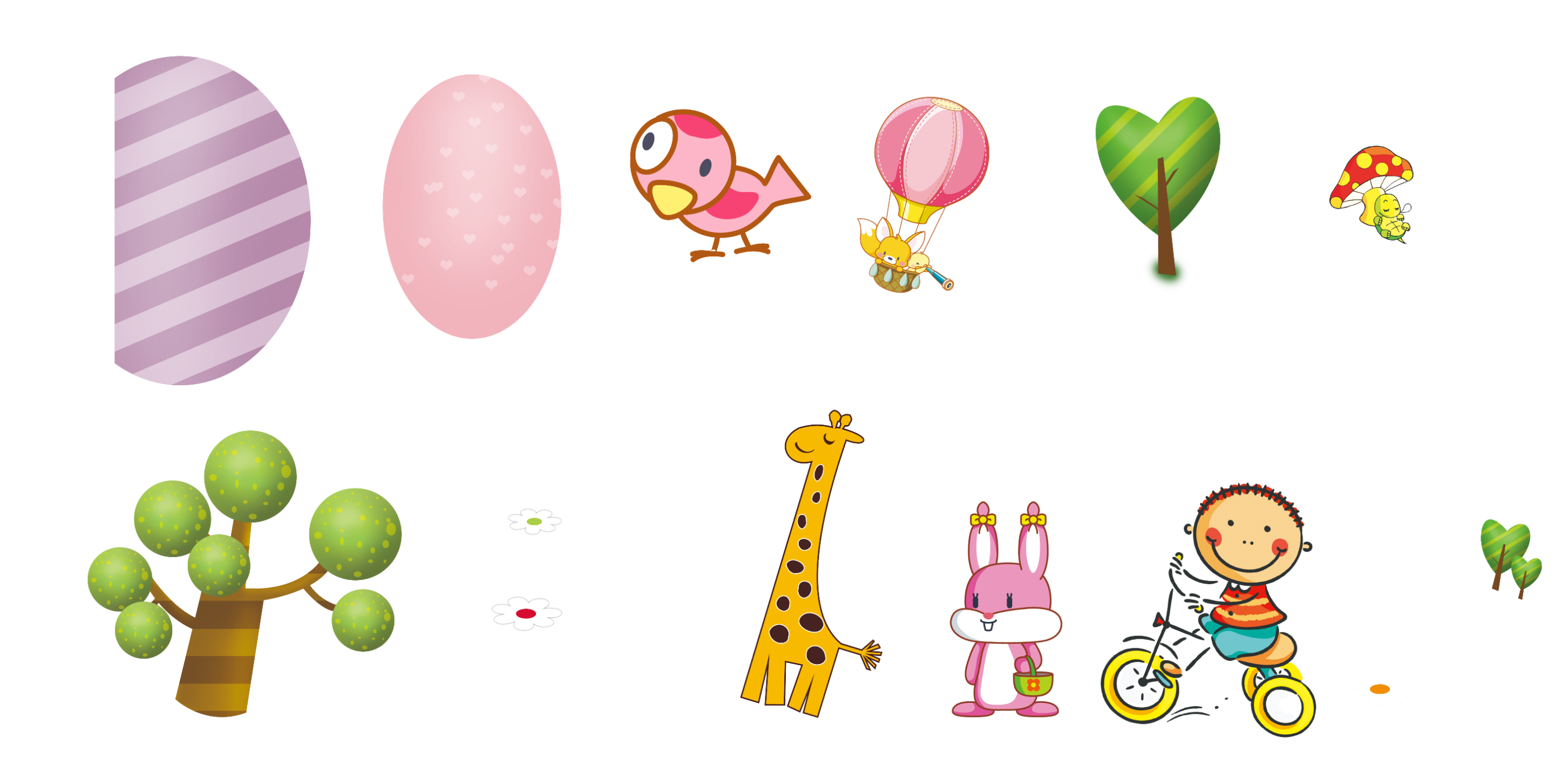 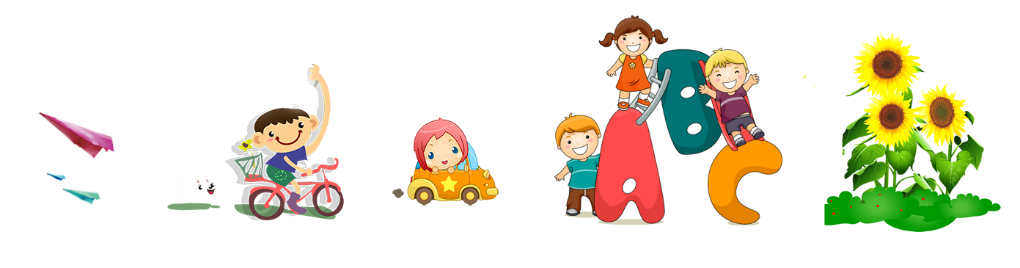 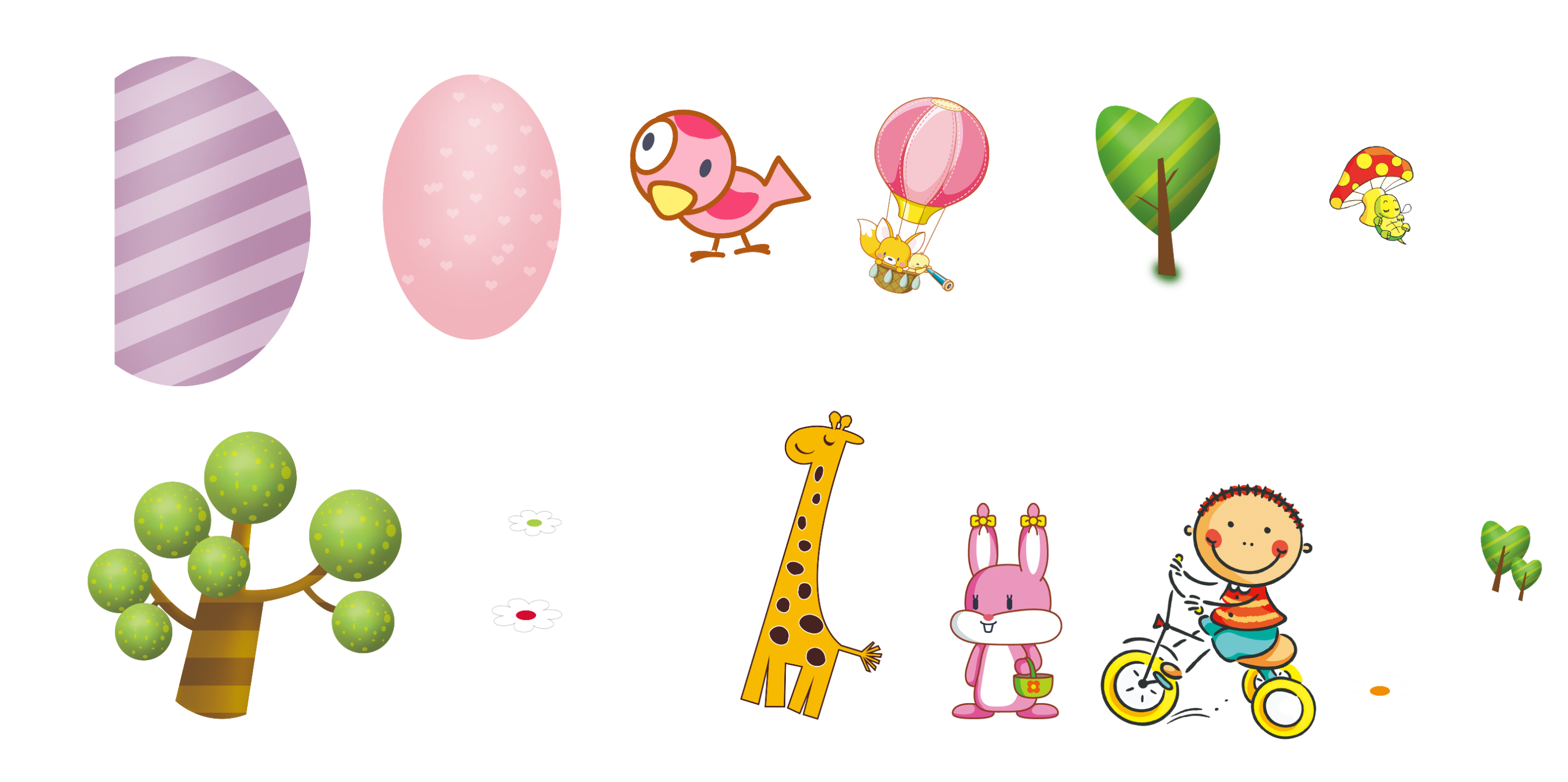 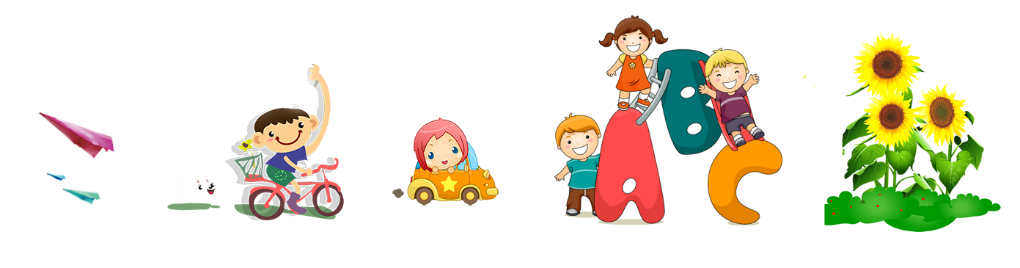 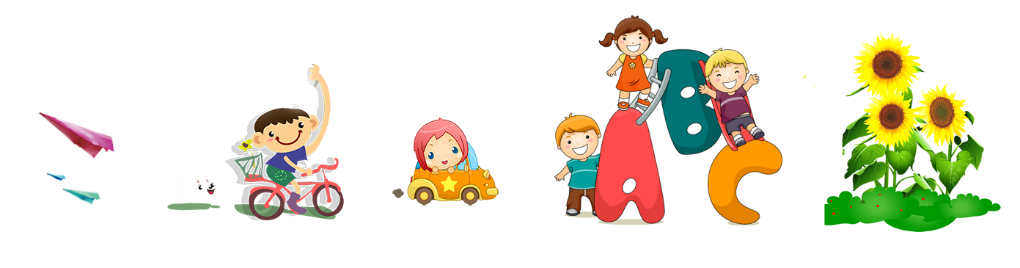 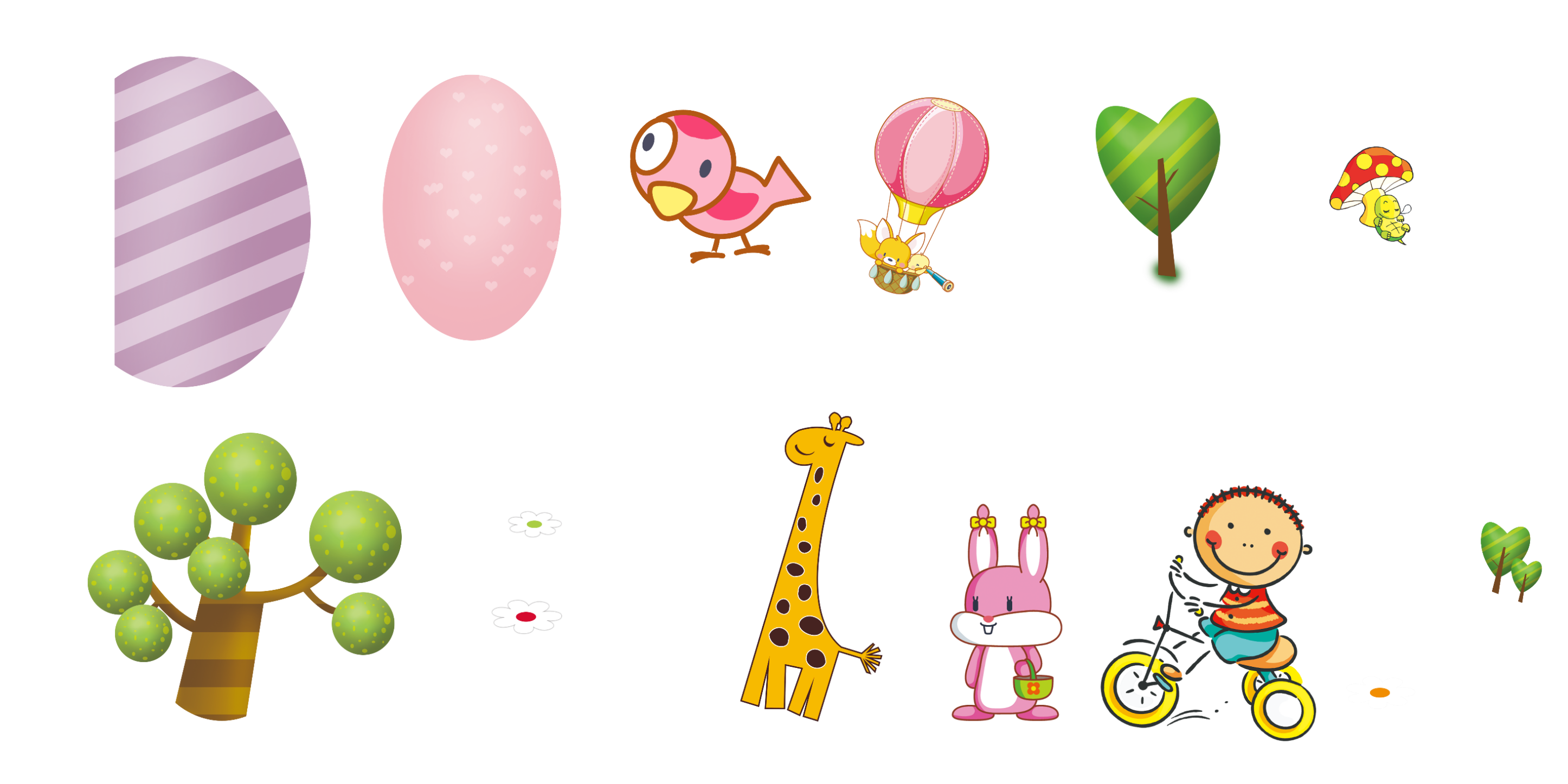 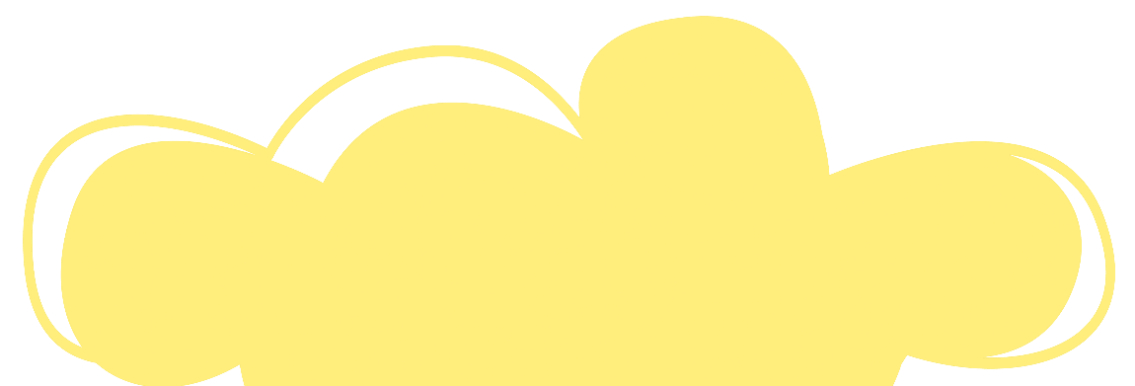 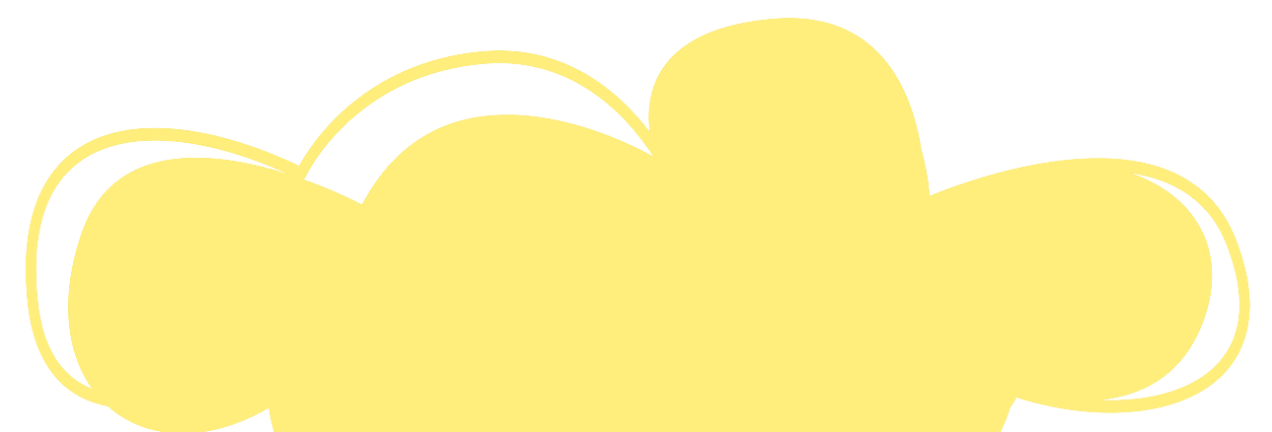 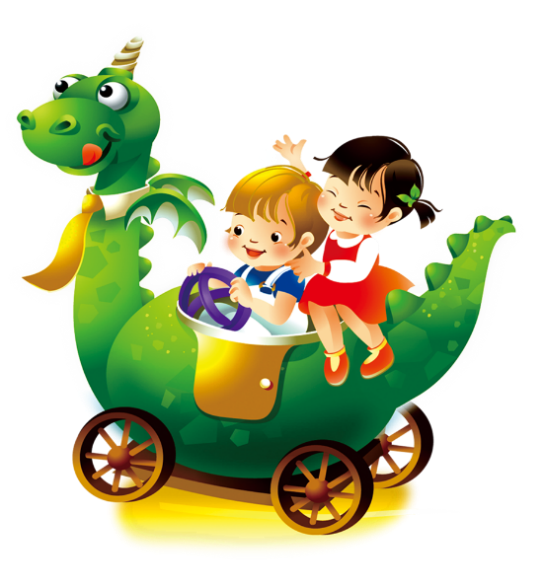 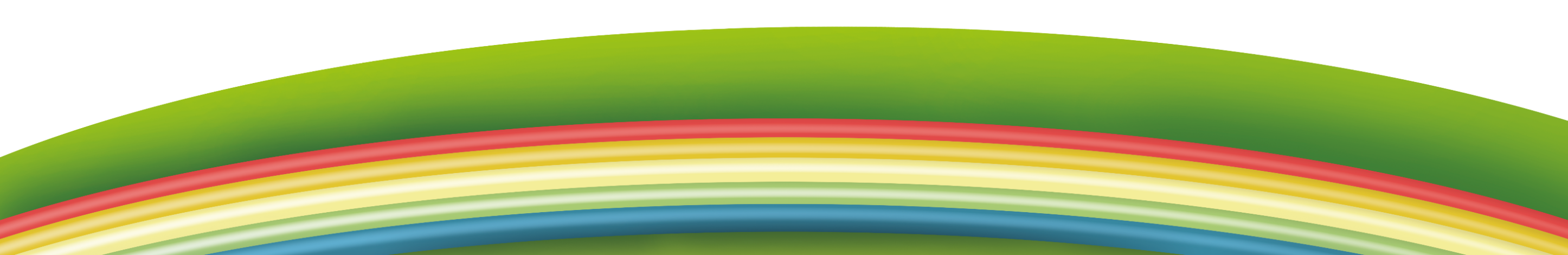 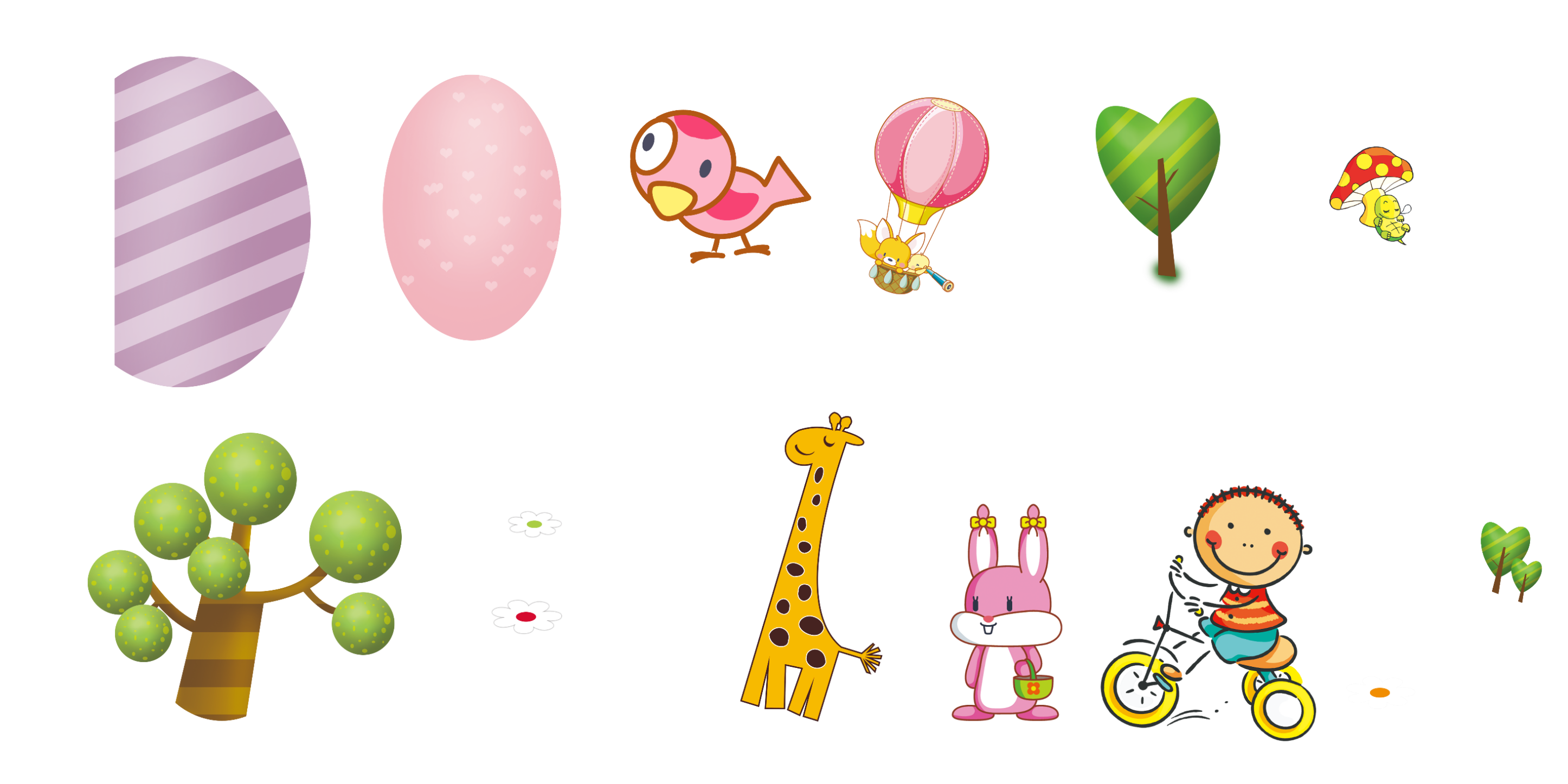 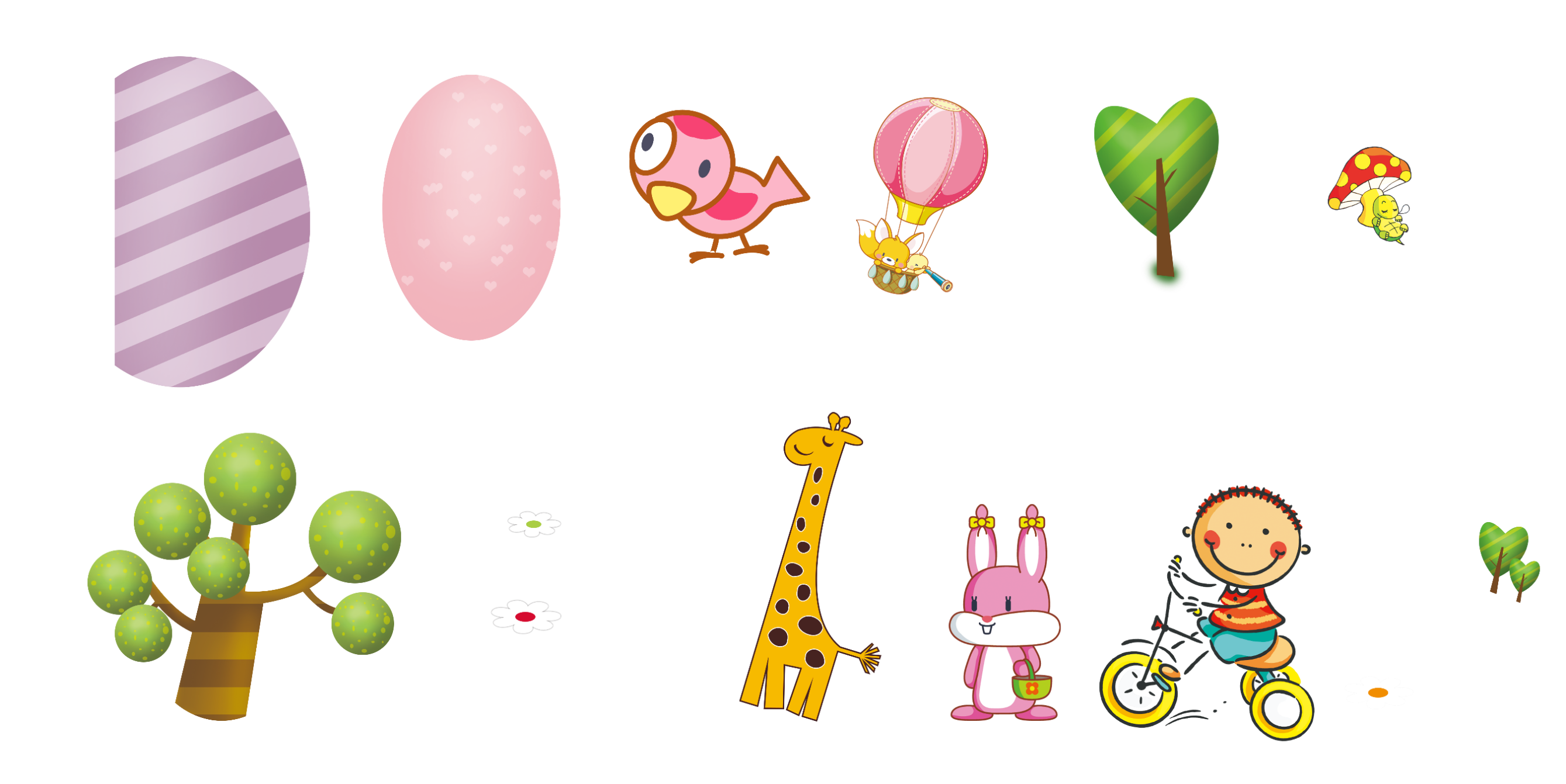 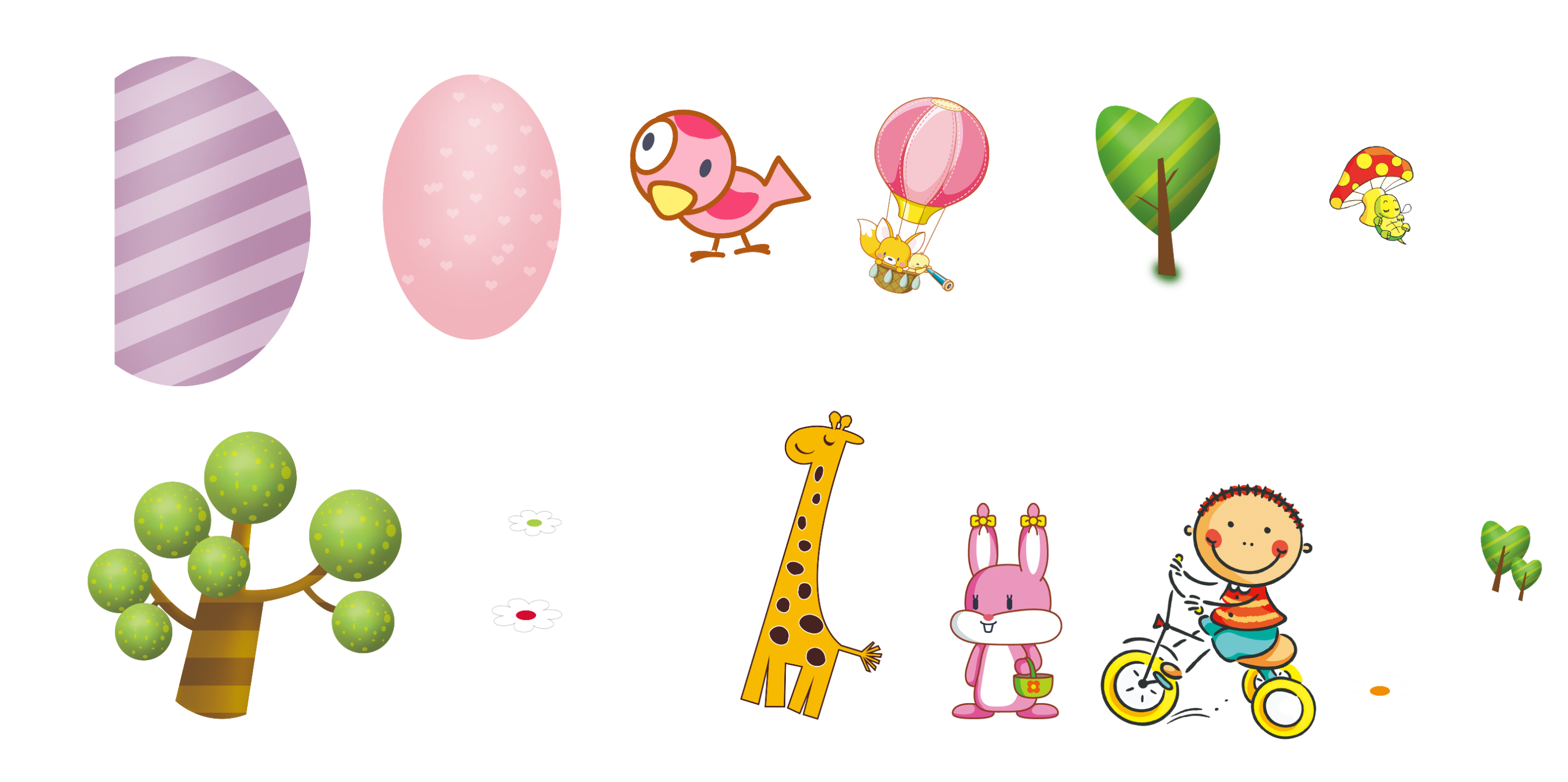 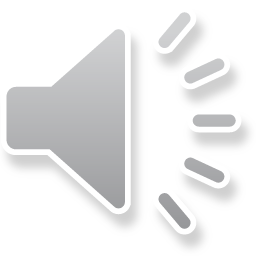 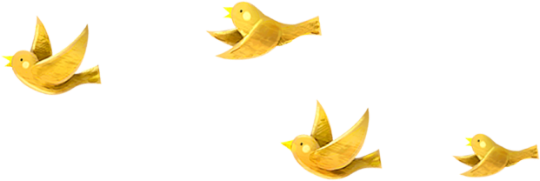 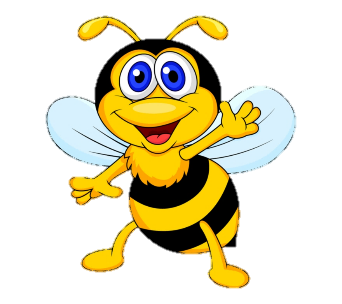 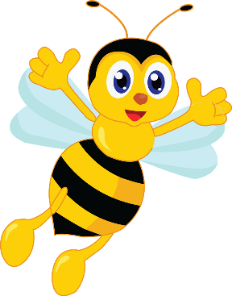 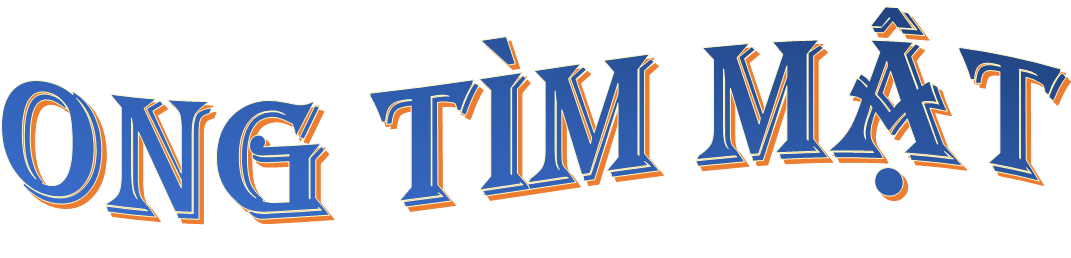 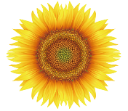 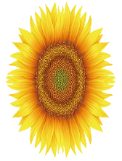 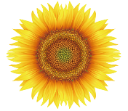 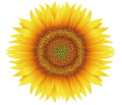 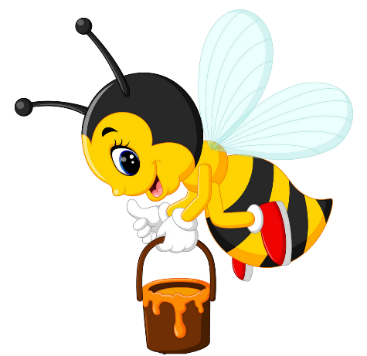 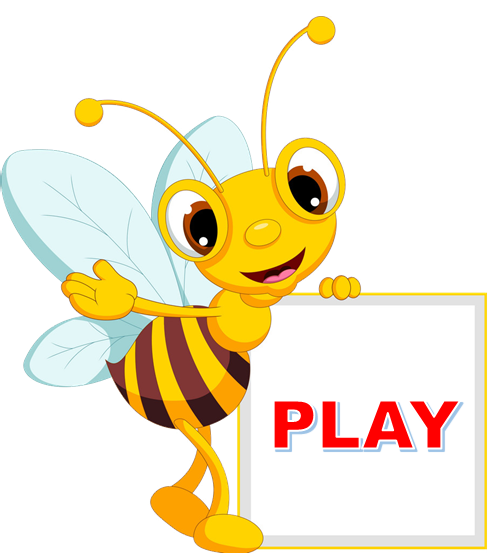 Ms Huyền Phạm - 0936.082.789 – YOUTUBE: MsPham.  Facebook: Dạy và học cùng công nghệ.
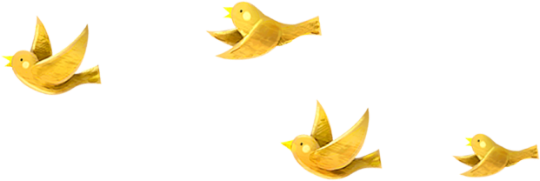 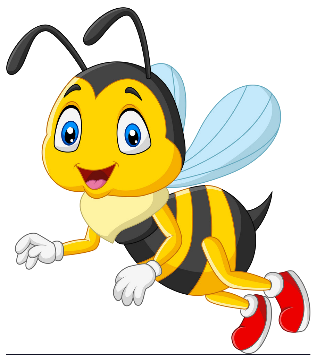 Next
Số liền trước của 1 là số?
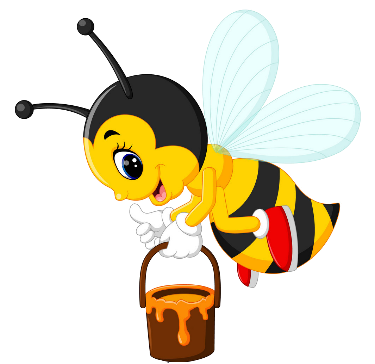 0
1
2
3
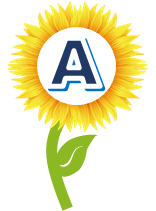 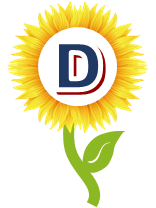 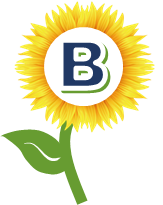 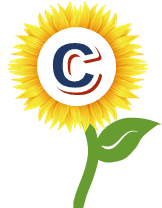 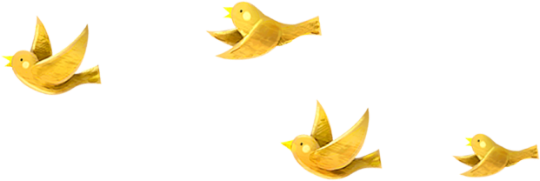 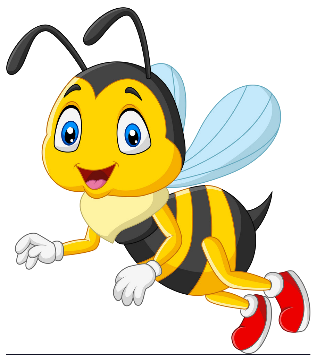 Next
Số liền sau của 1 là số?
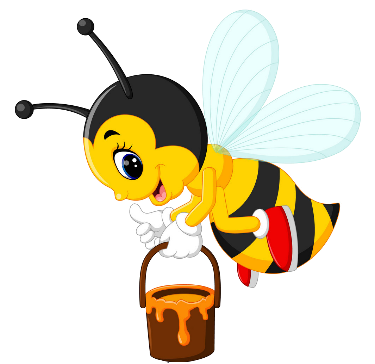 1
3
0
2
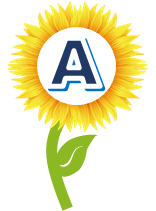 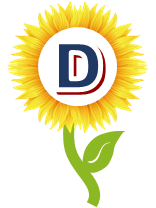 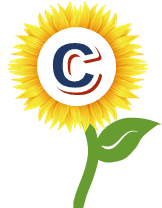 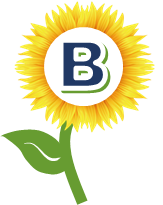 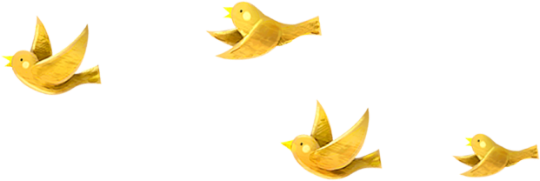 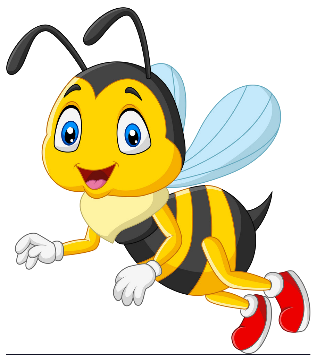 Next
Số liền sau của 3 là số?
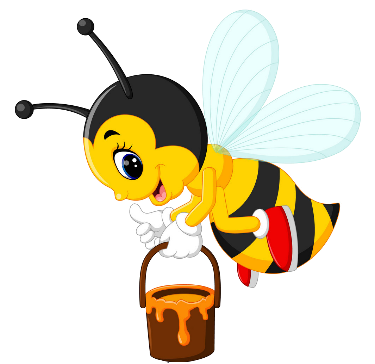 1
2
4
3
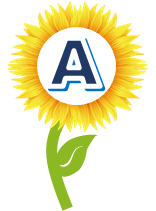 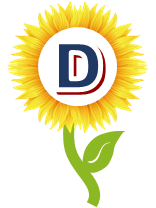 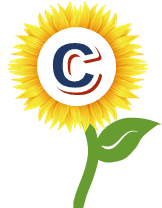 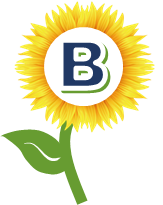 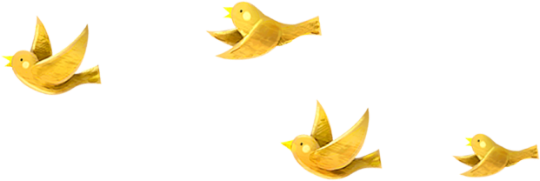 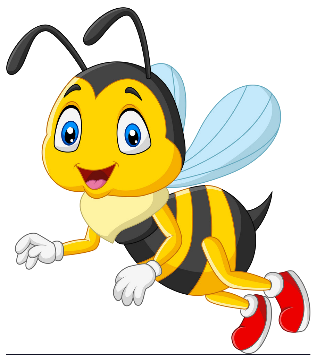 Next
Số liền trước của 100 là số?
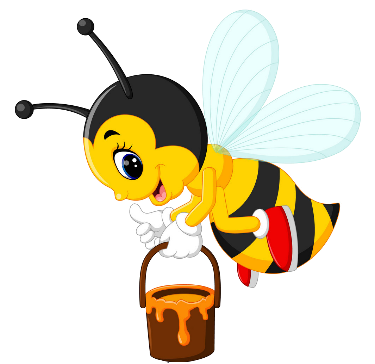 98
99
96
97
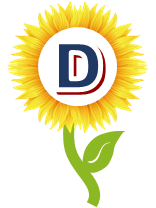 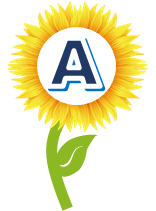 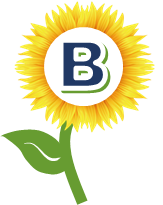 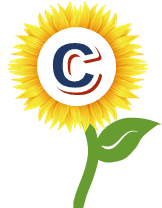 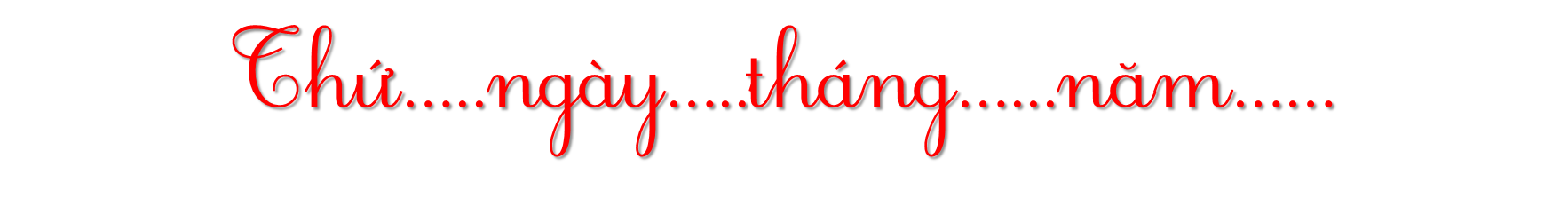 TIA SỐ  
SỐ LIỀN TRƯỚC- SỐ LIỀN SAU
TIẾT 2
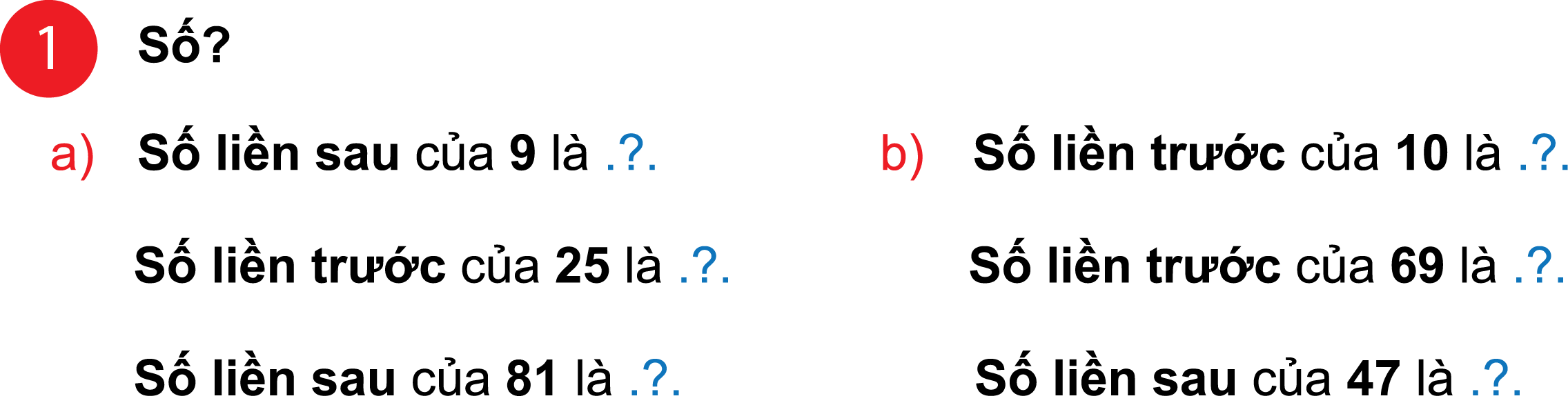 10
24
82
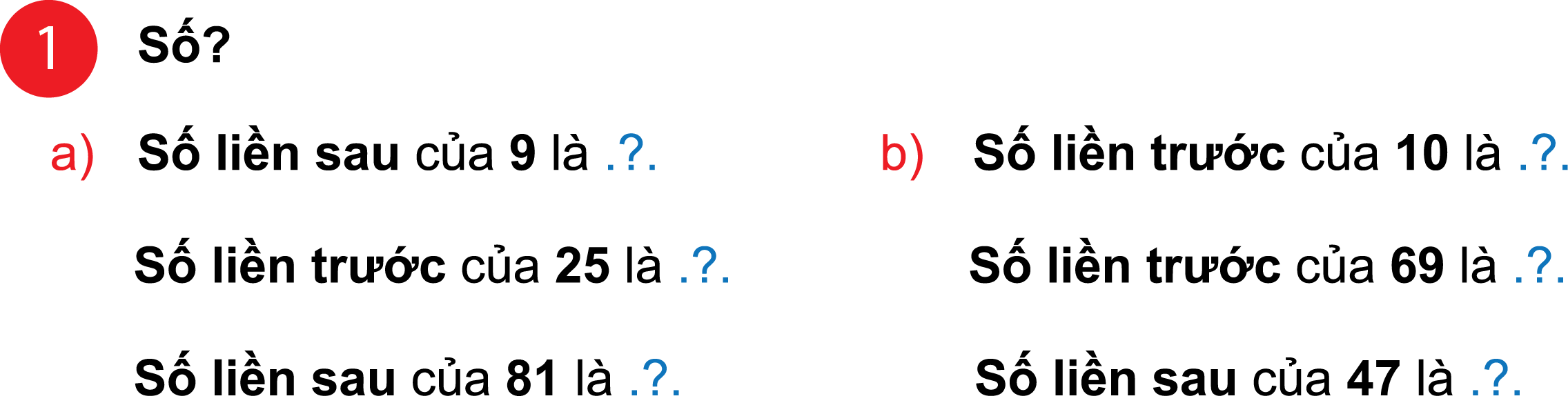 9
68
48
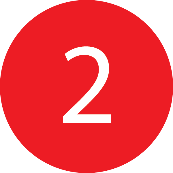 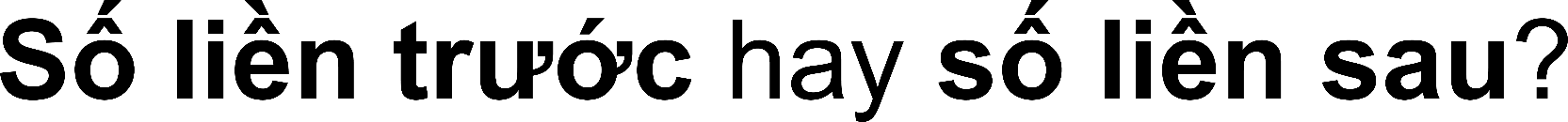 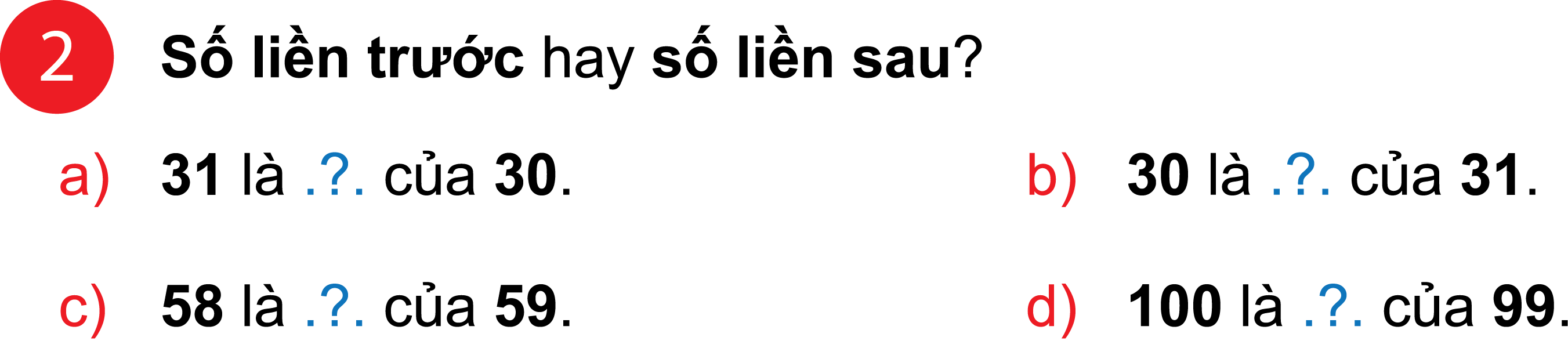 số liền sau của 30.
số liền trước của 31.
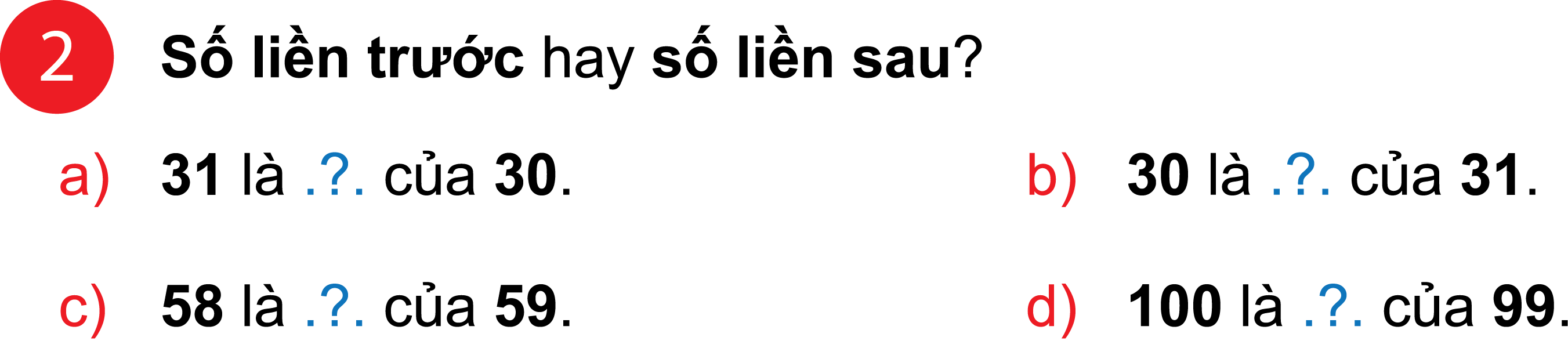 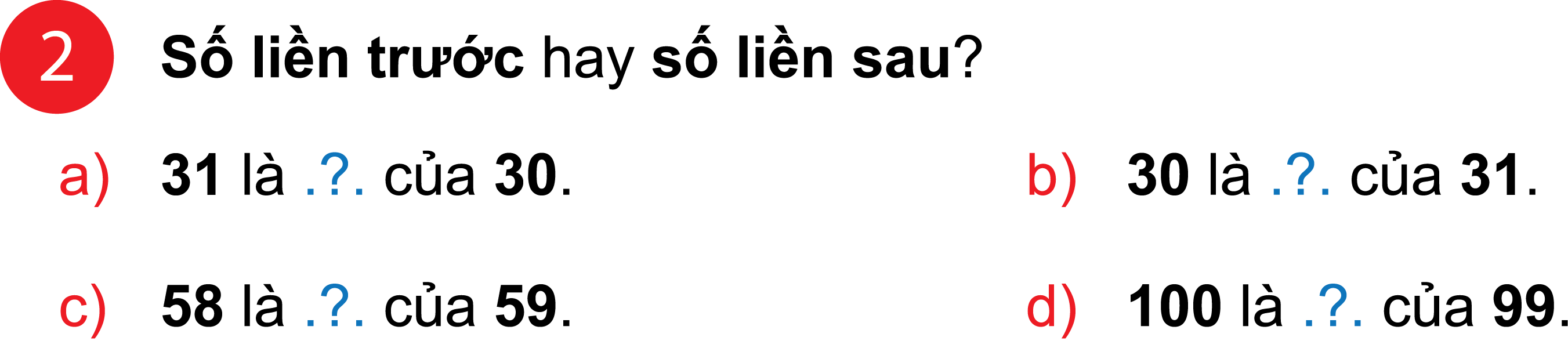 số liền trước của 59.
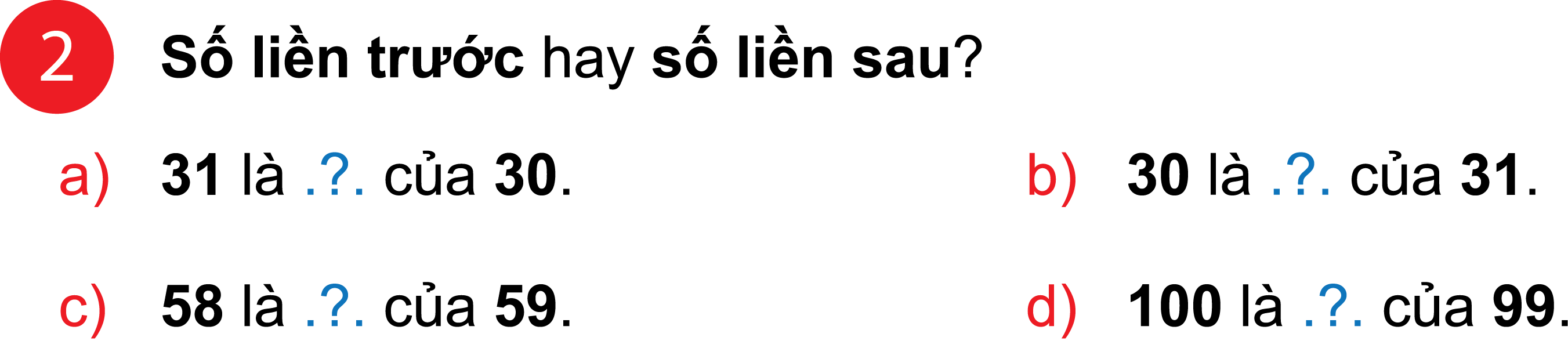 số liền sau của 99.
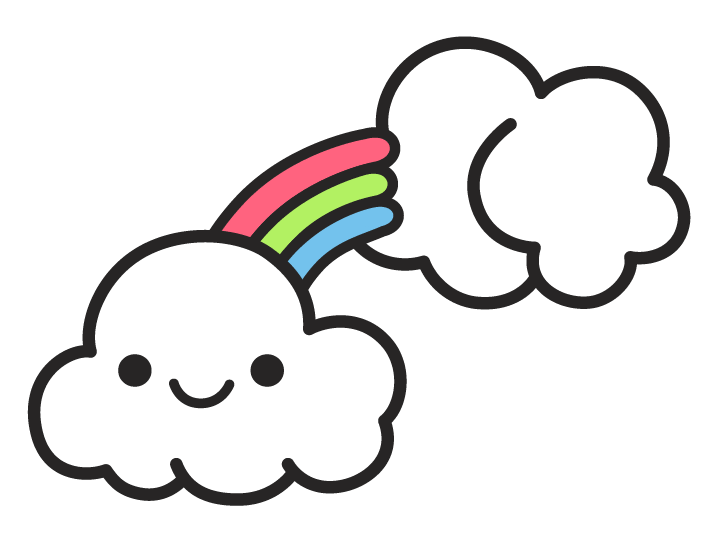 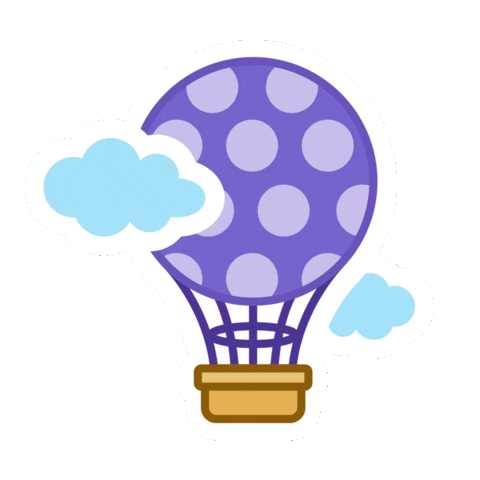 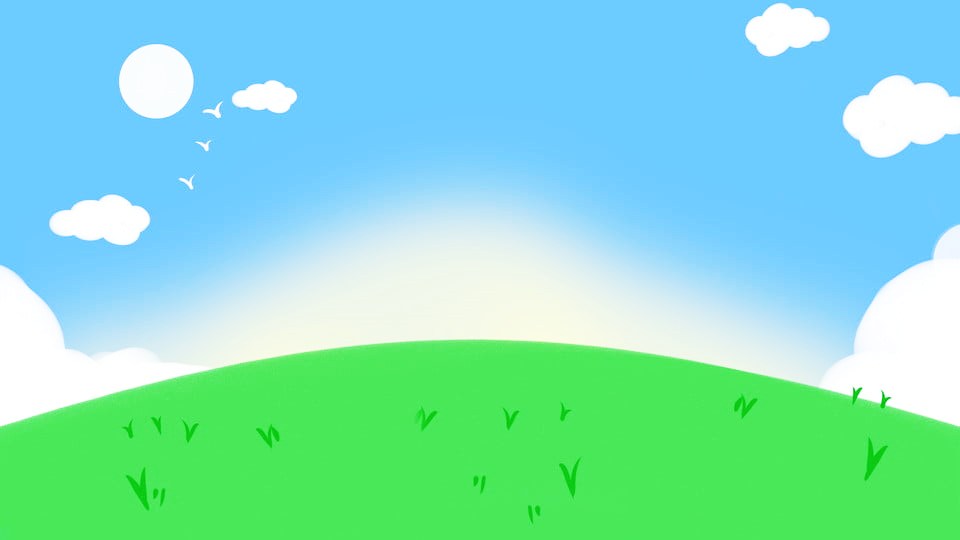 TÌM NHÀ CHO CÁC BẠN
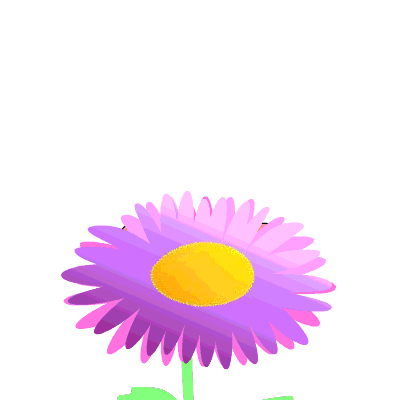 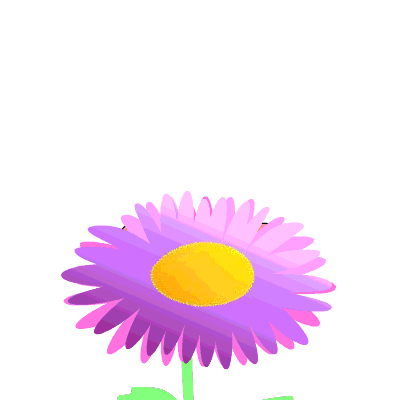 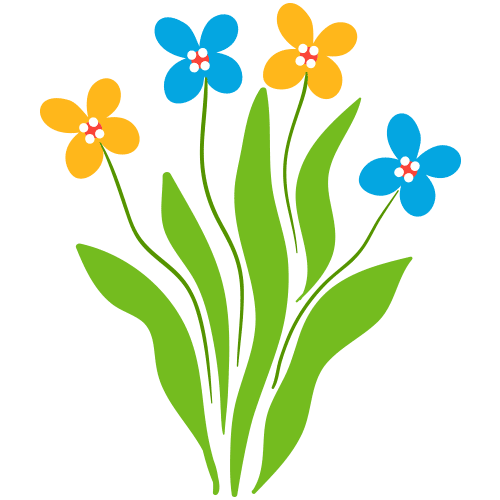 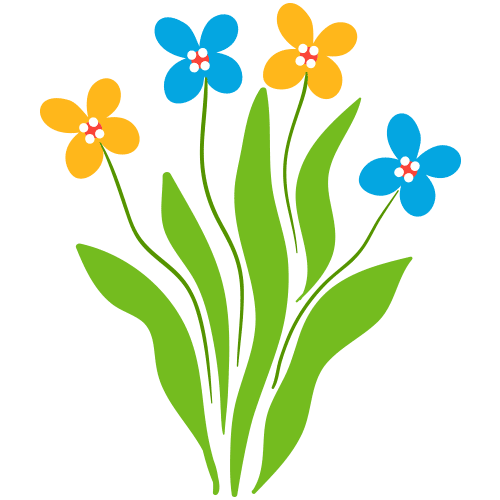 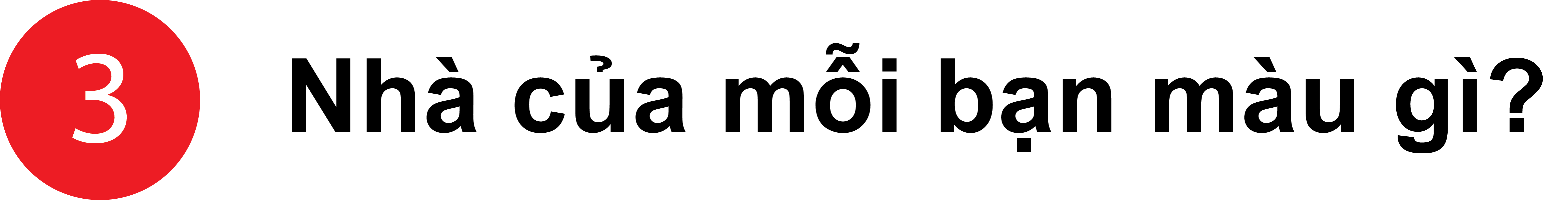 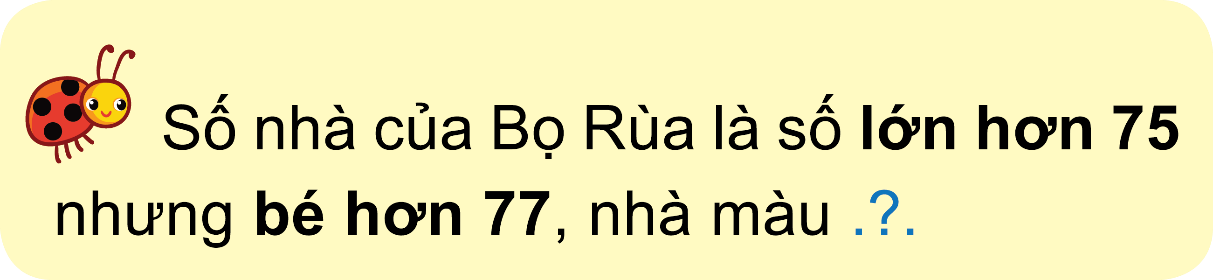 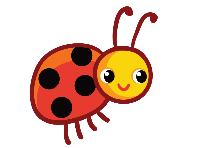 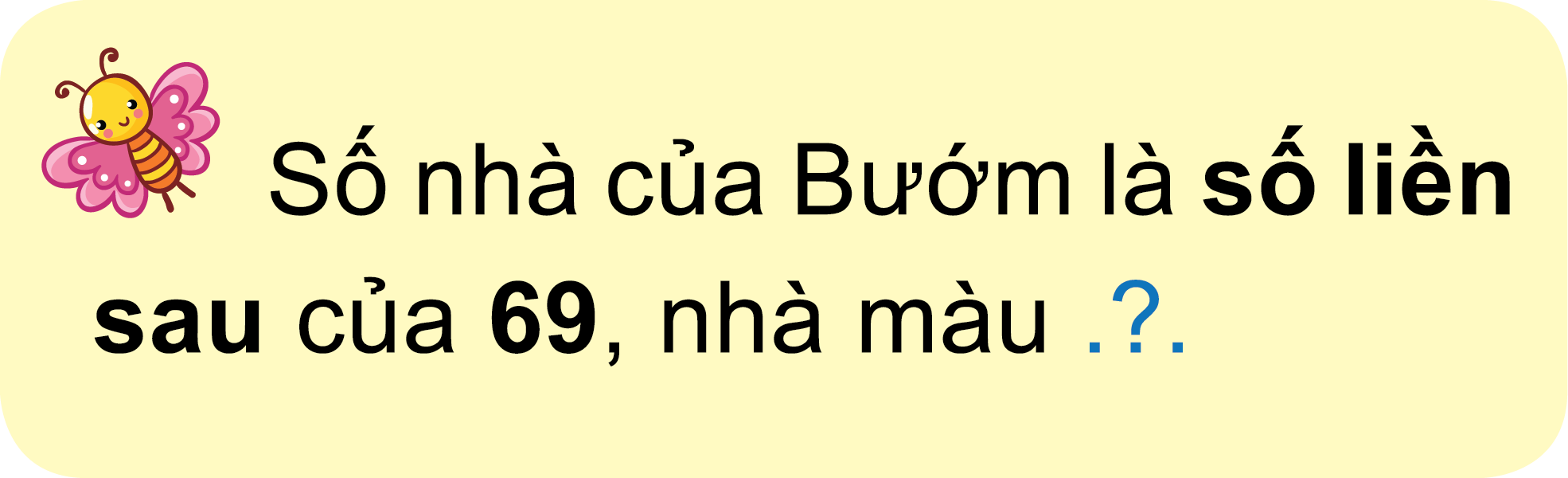 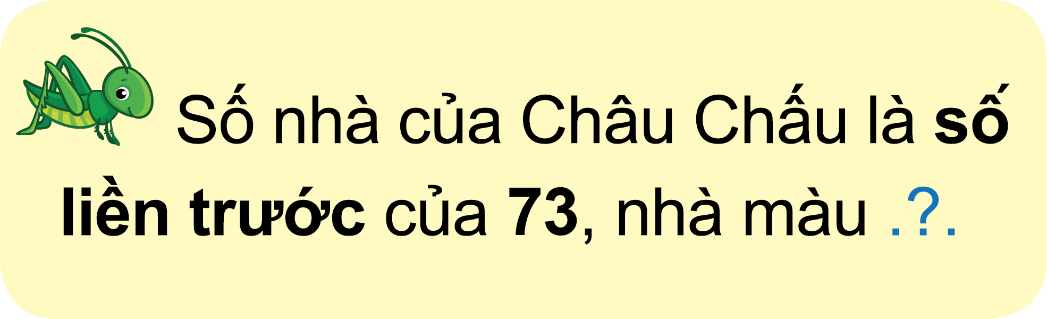 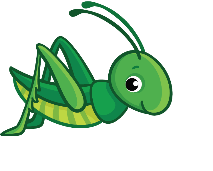 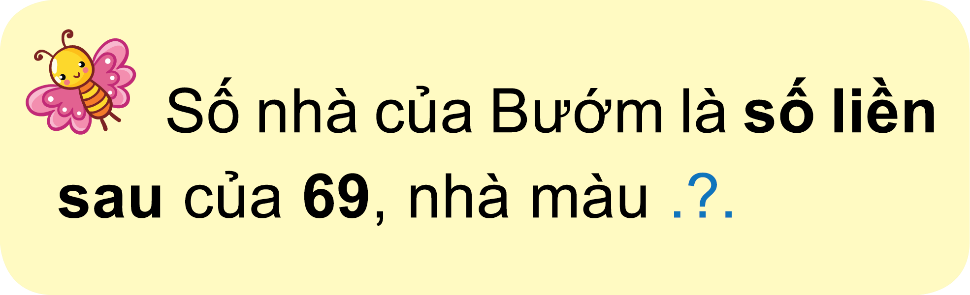 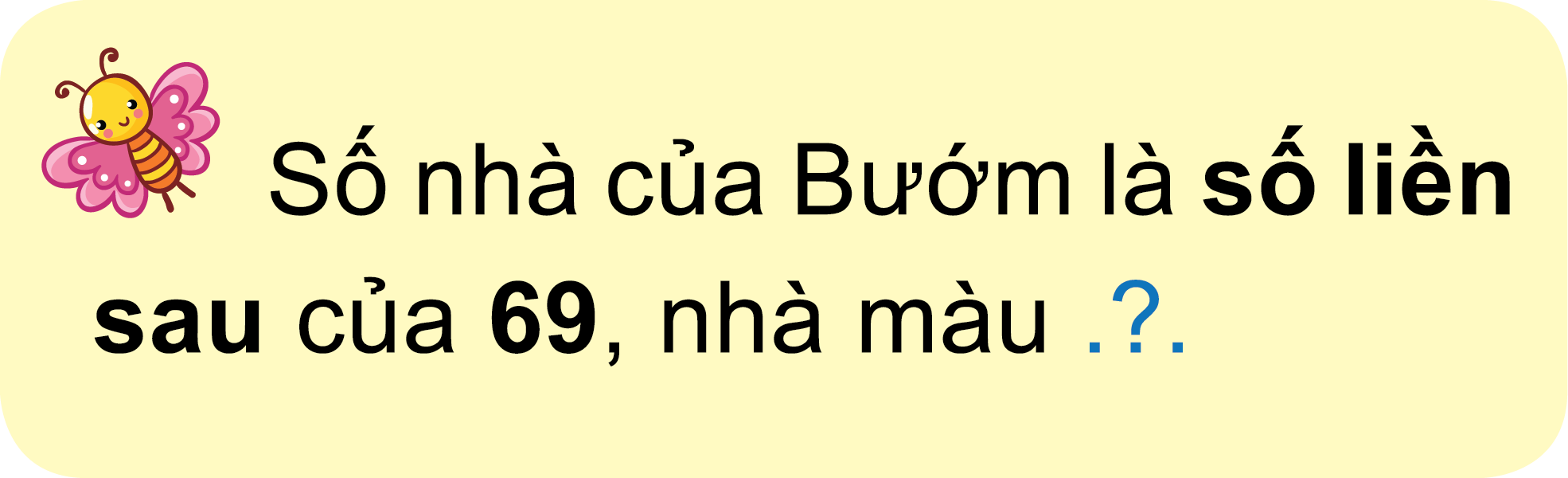 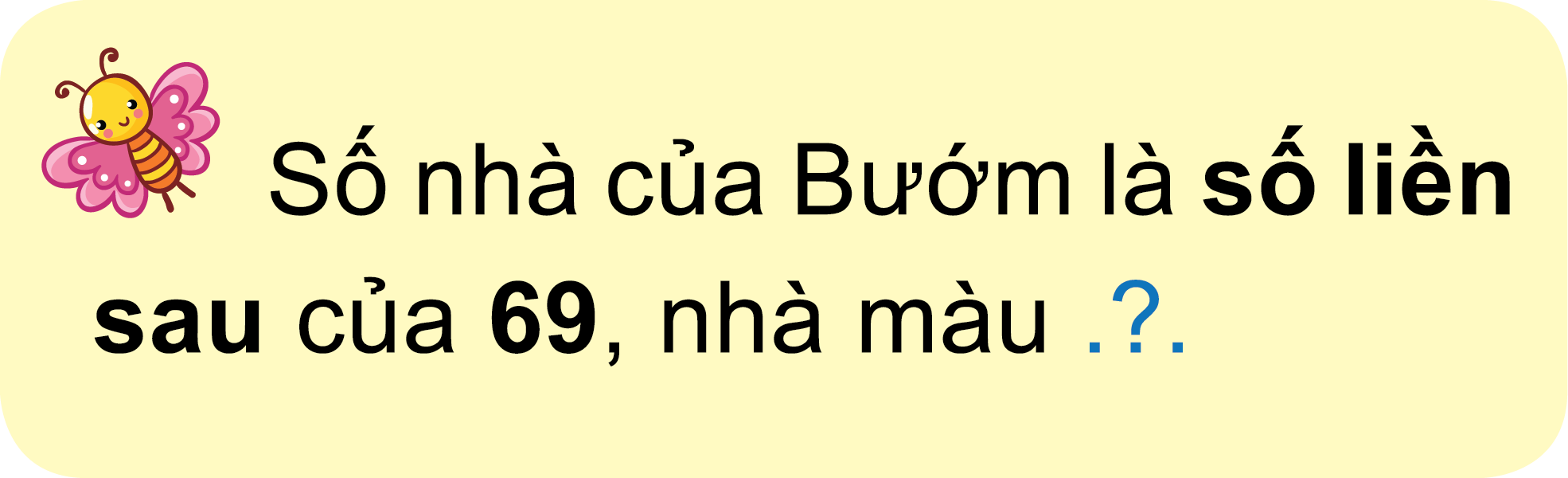 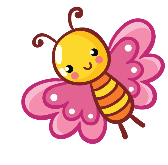 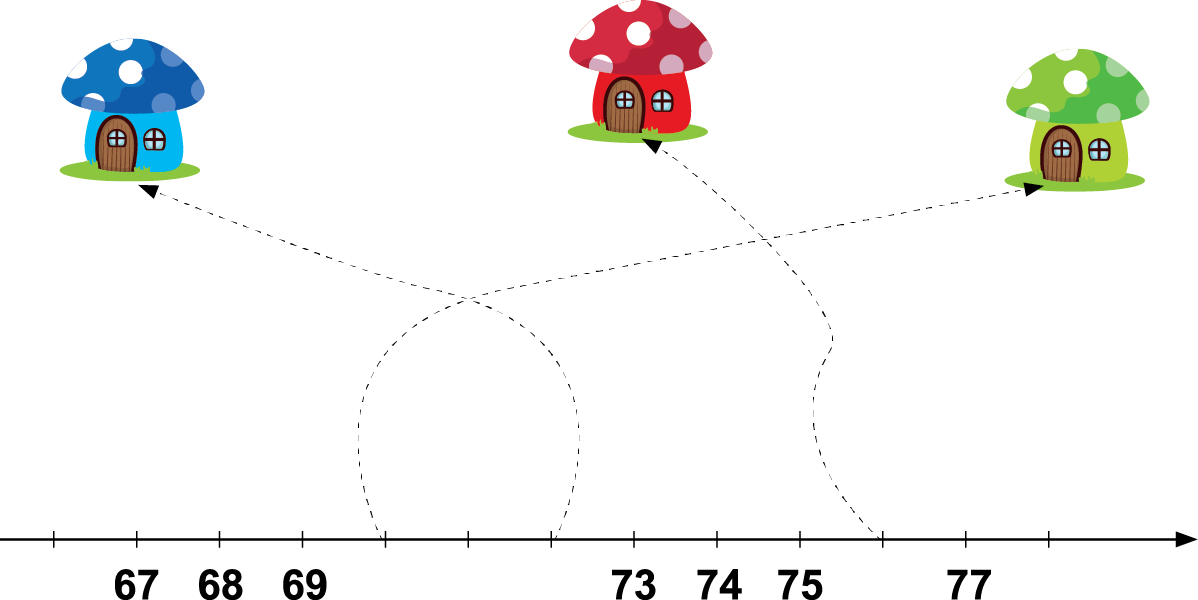 76
70
71
72
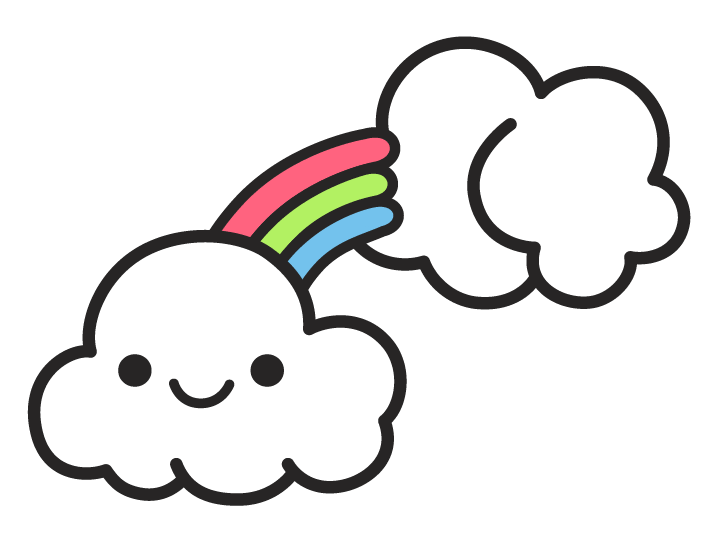 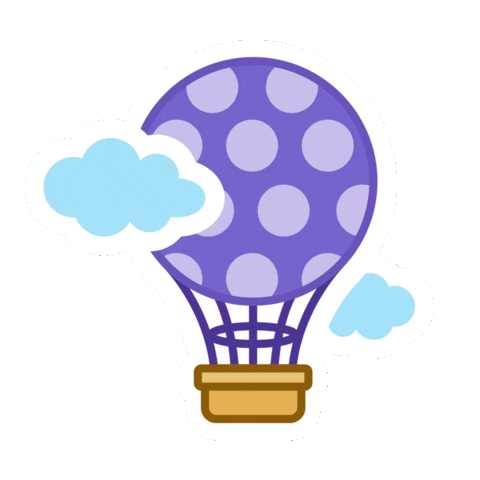 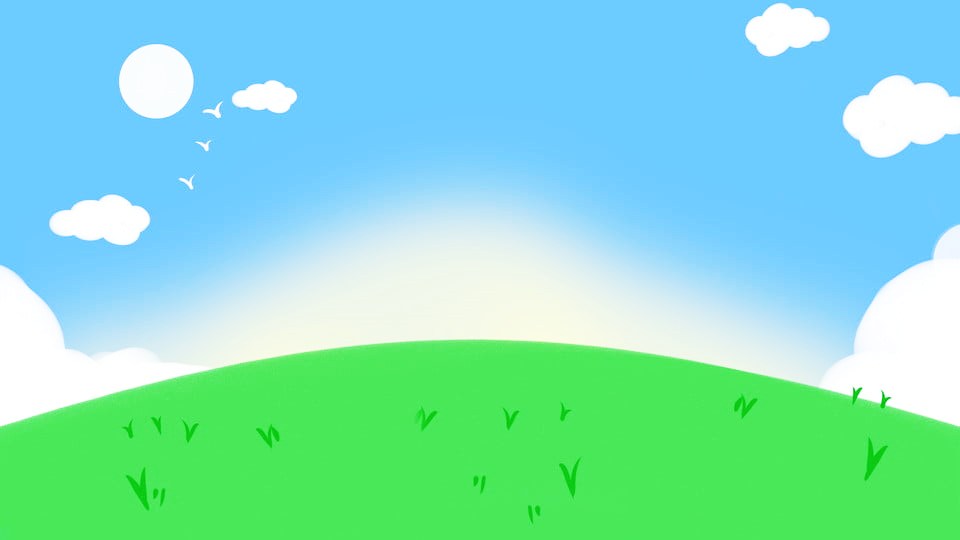 CỦNG CỐ
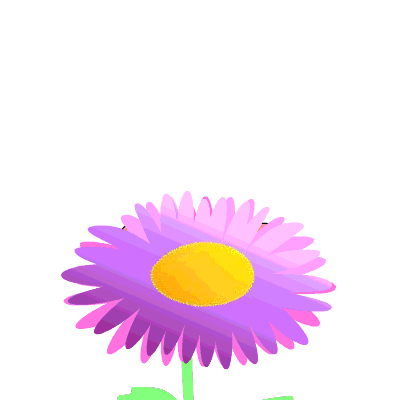 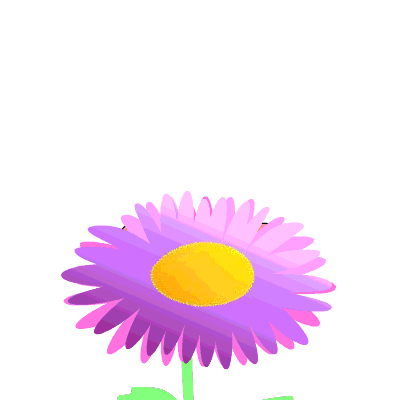 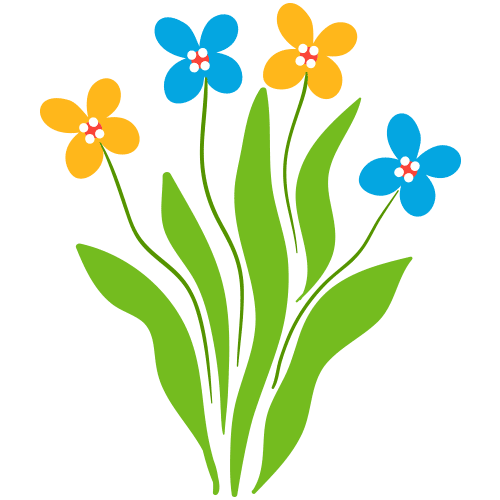 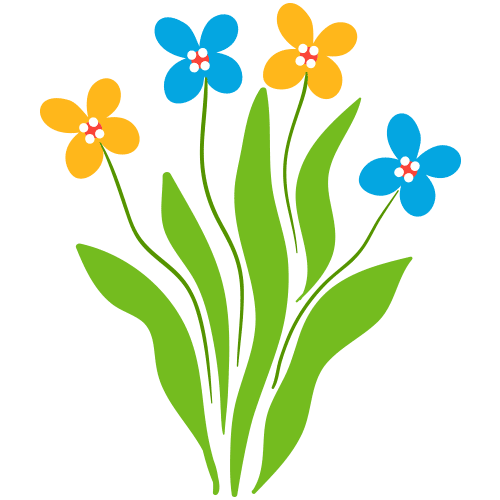 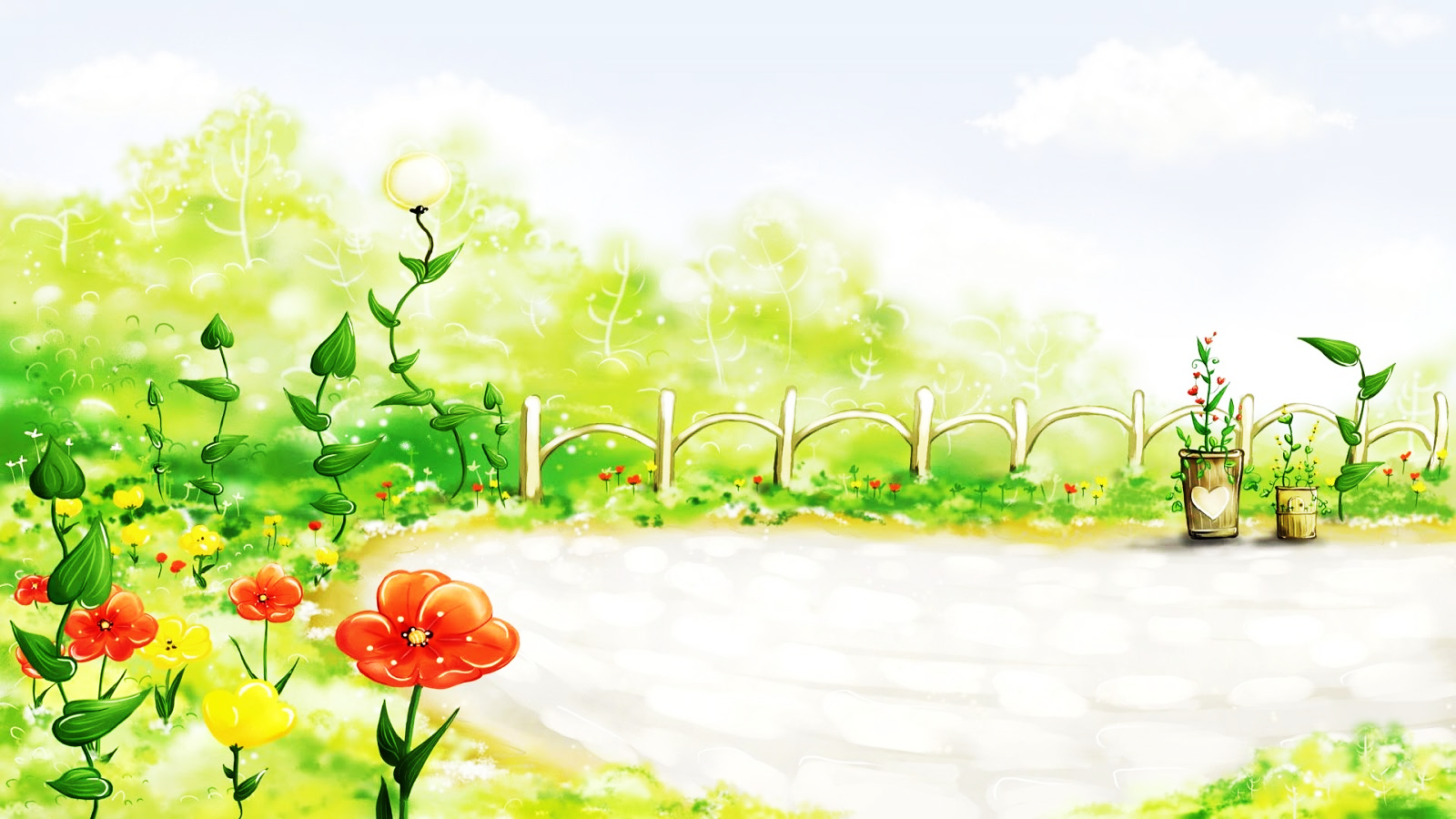 Chaøo taïm bieät 
caùc con